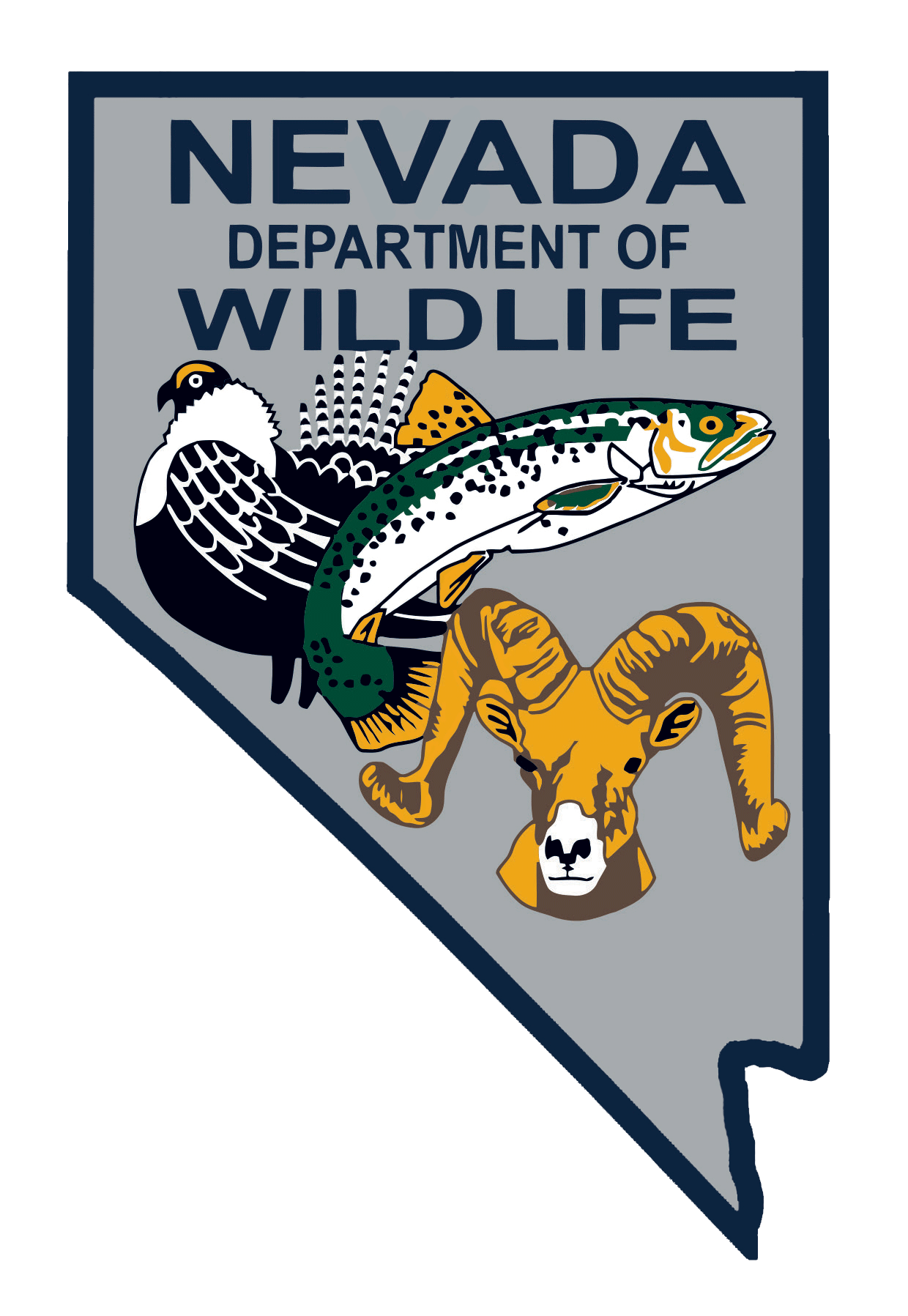 Nevada Hunter EducationShooting Range Developments and Enhancements
Aaron Keller 
Statewide Outdoor Education Coordinator
775-688-1555
akeller@ndow.org
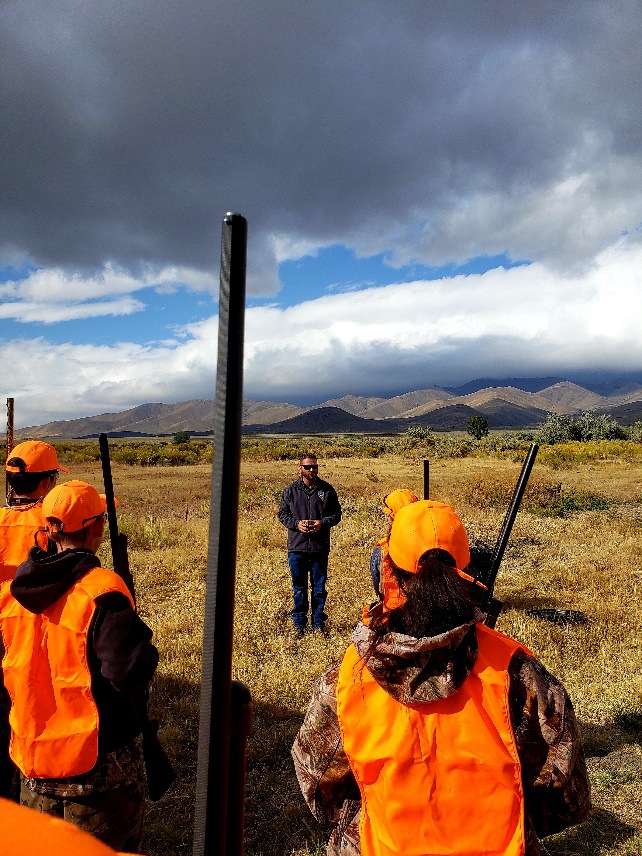 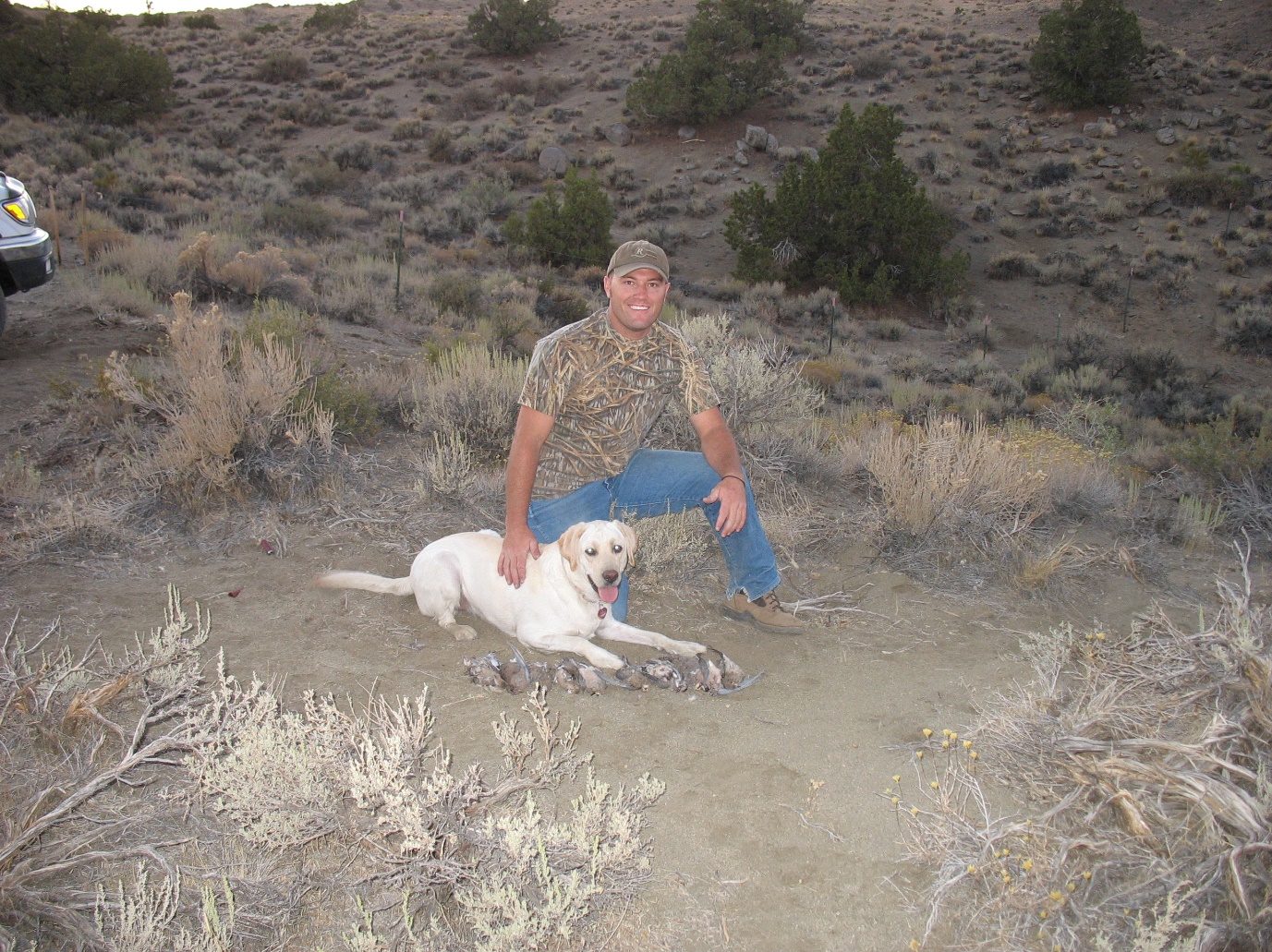 8 million new gun owners
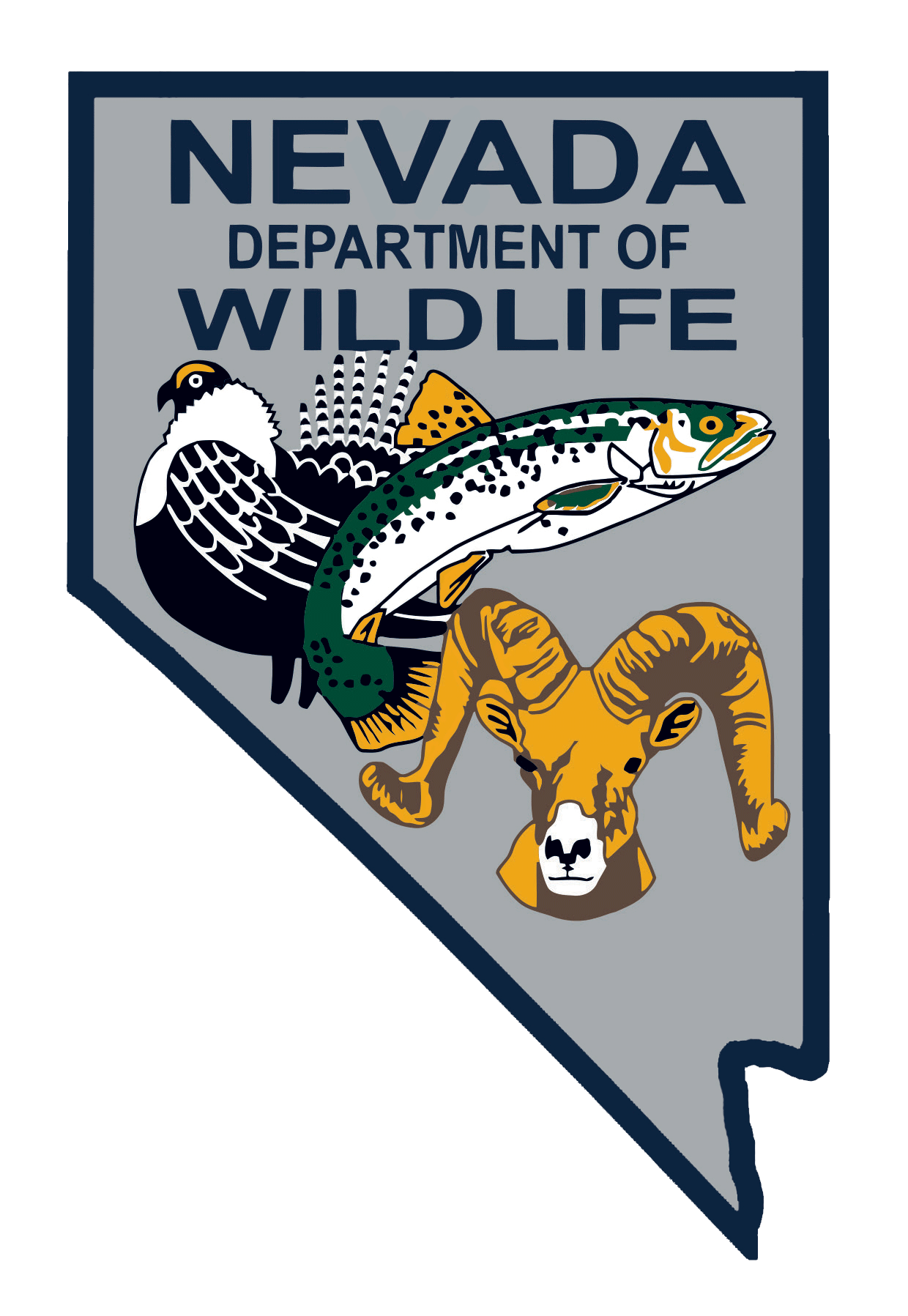 More than 21 million background  checks for the sale of a firearm in 2020.
The National Shooting Sports Foundation estimates 8.4 million new gun owners in 2020.
Yes, you read that right!  More than 8 million “new” gun owners!
Please put in the chat the one thing we “need” to serve that group? The one thing that will help ensure they have a positive experience all while keeping everyone safe?
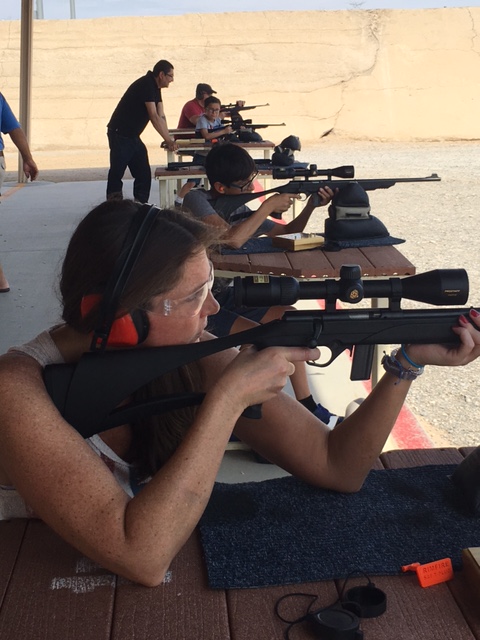 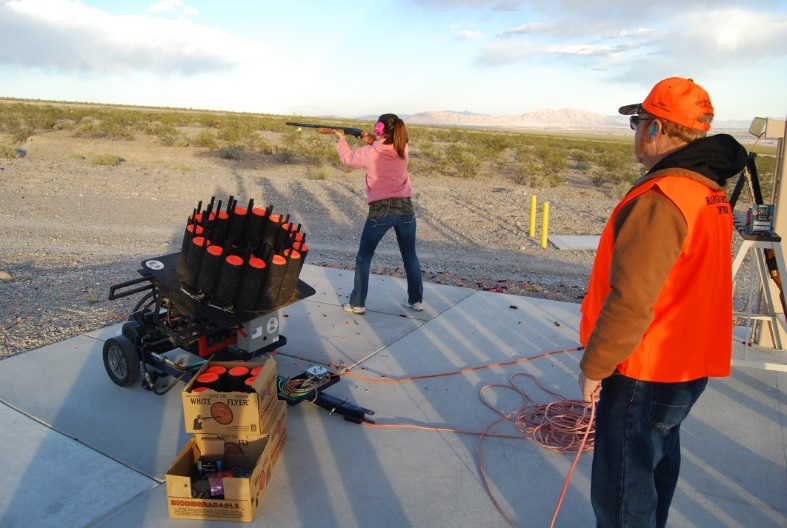 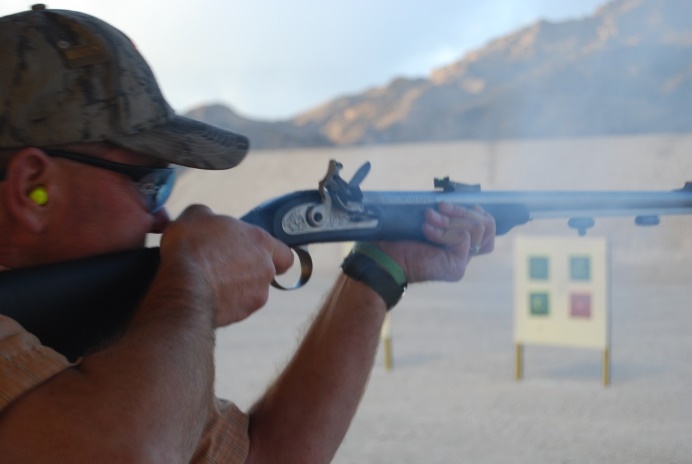 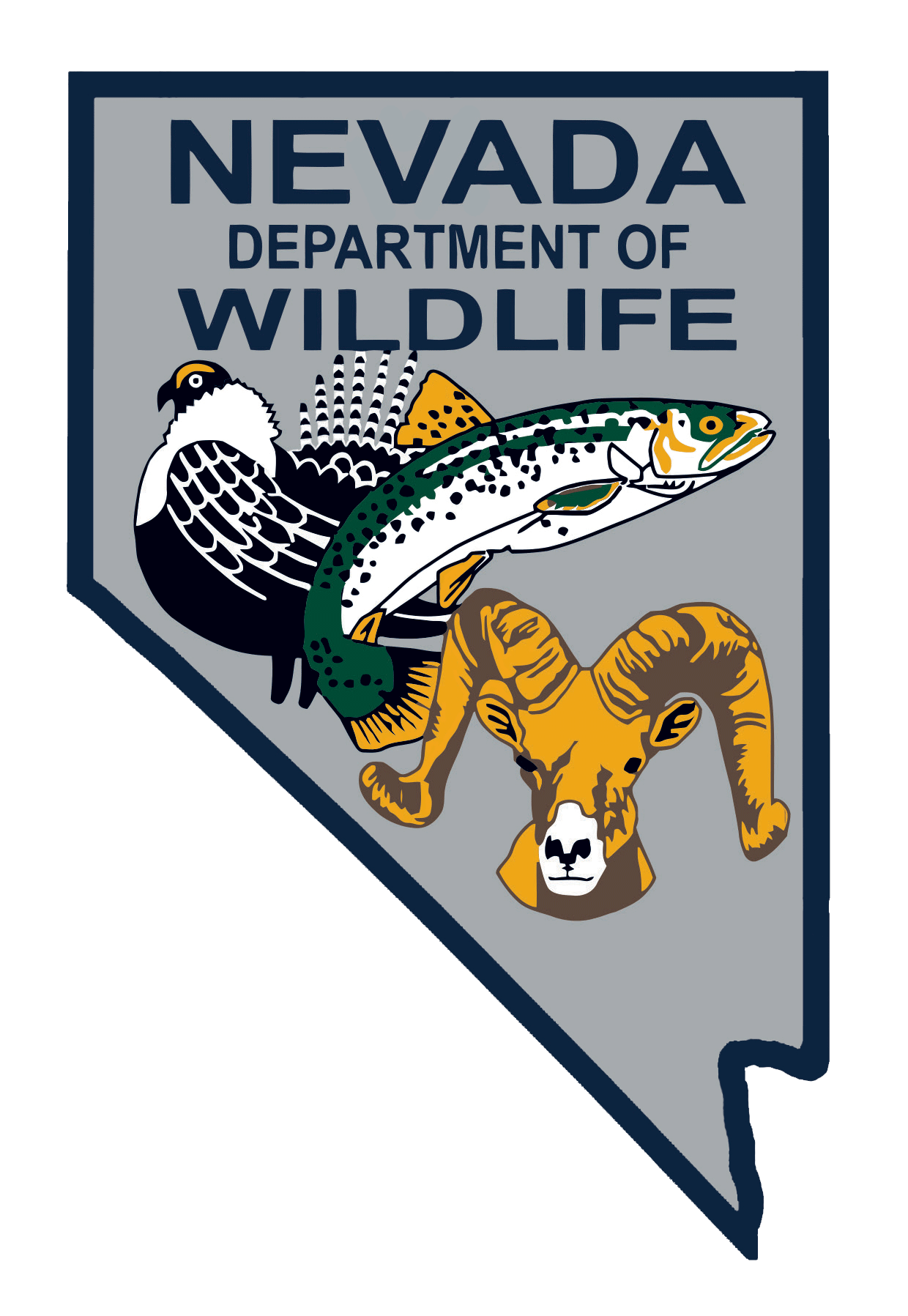 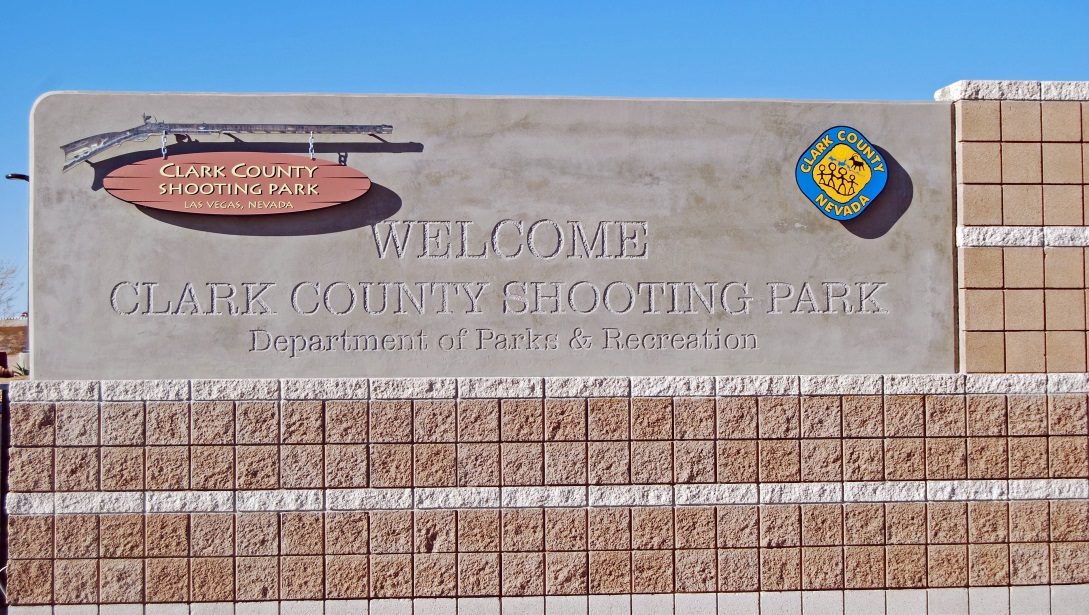 Large Shooting Range Complex
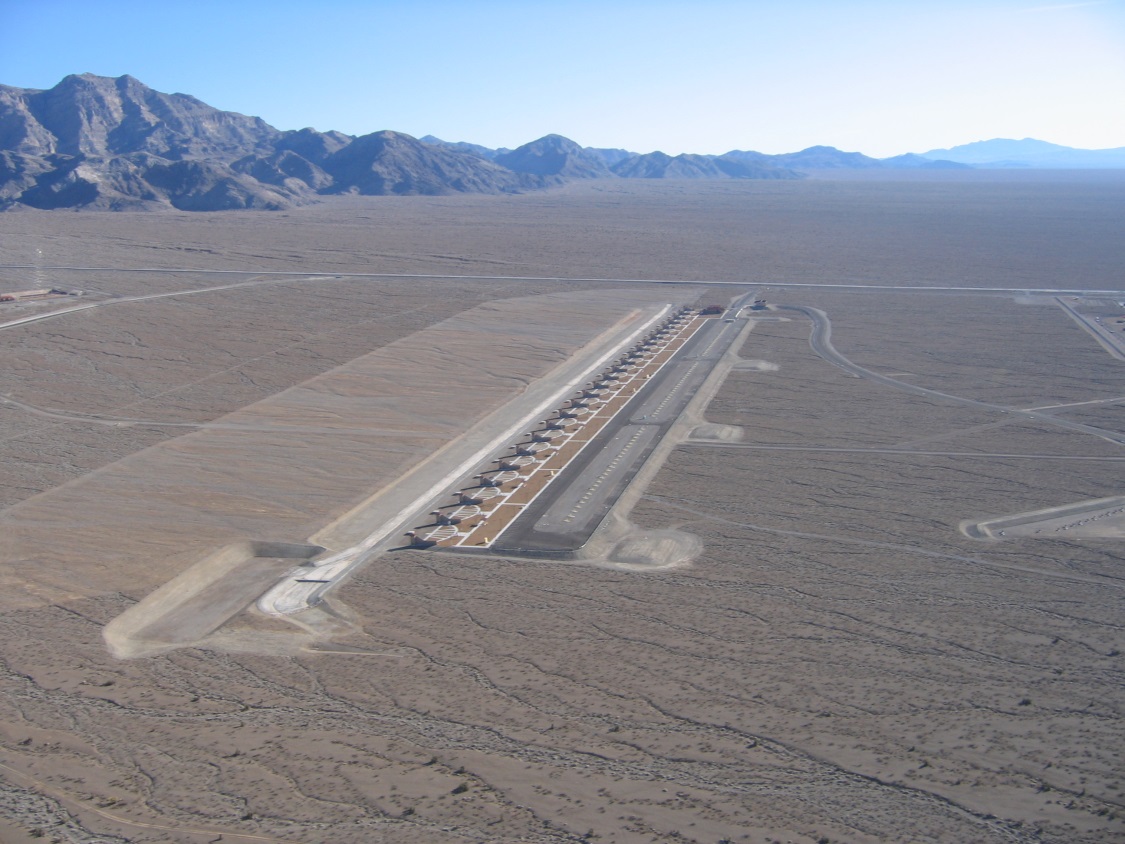 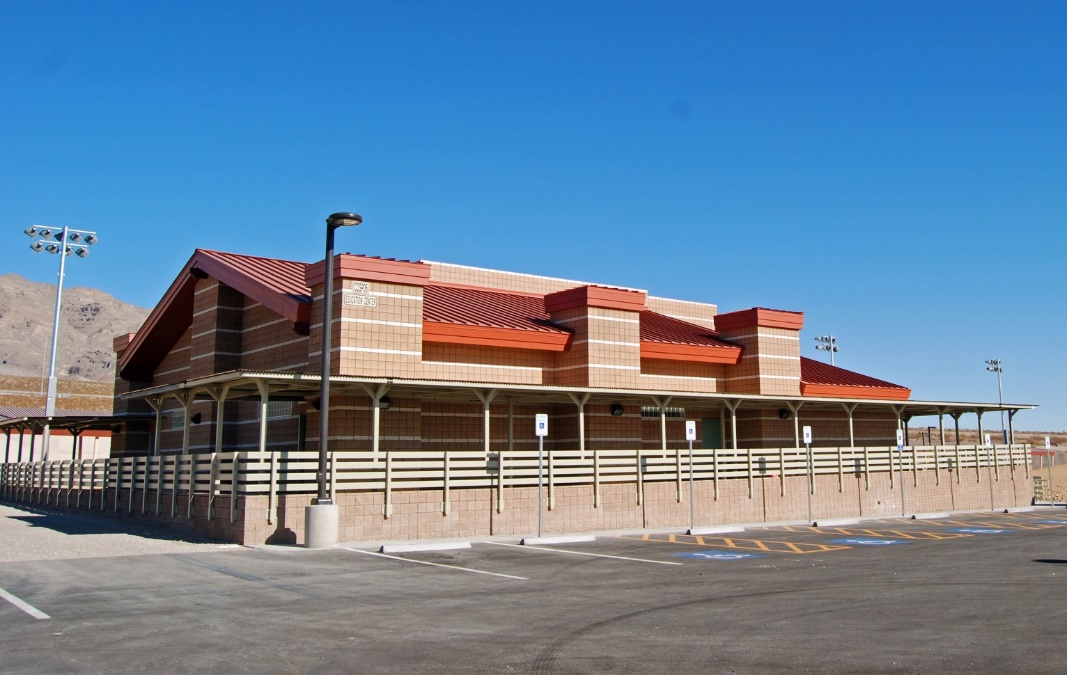 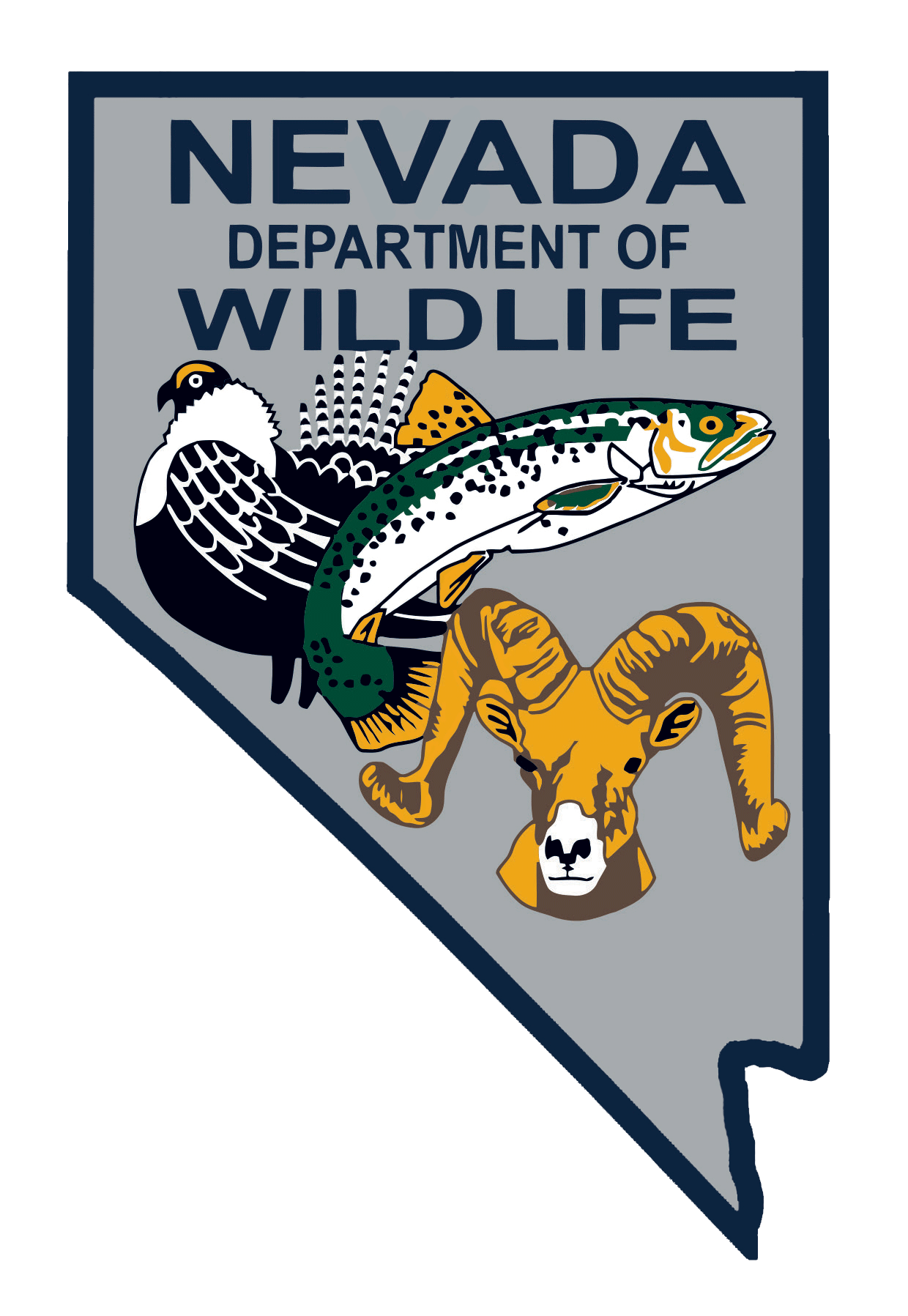 Large Shooting Range Complex 1
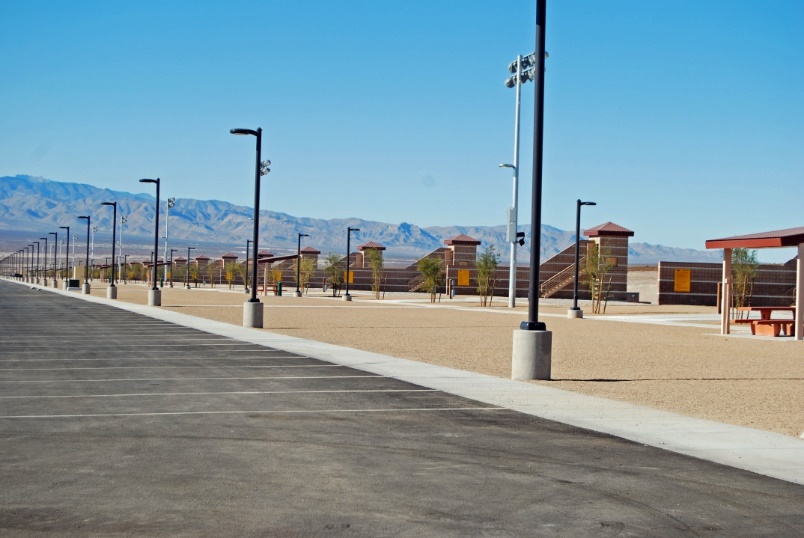 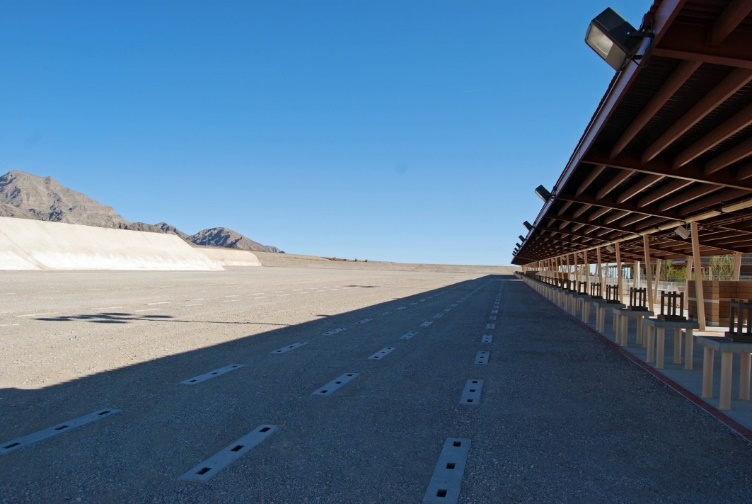 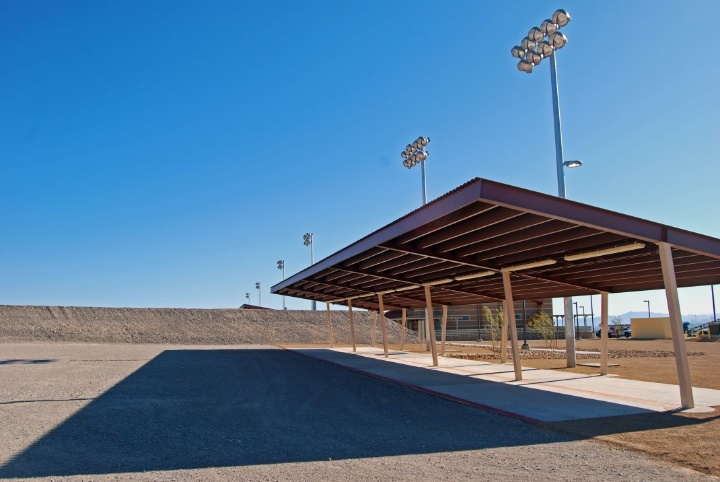 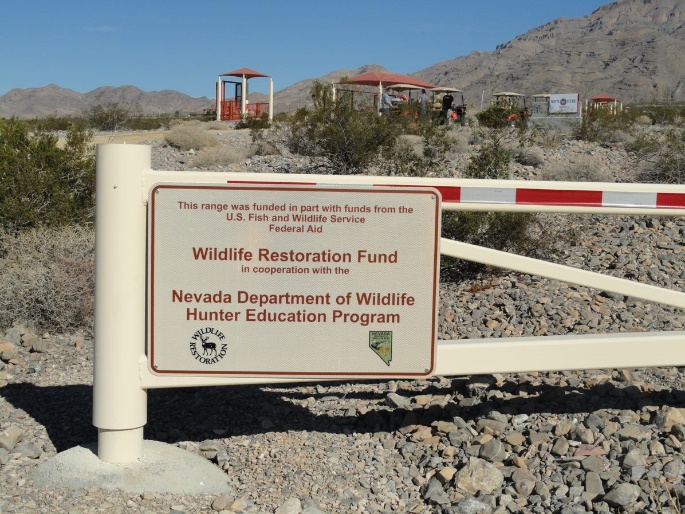 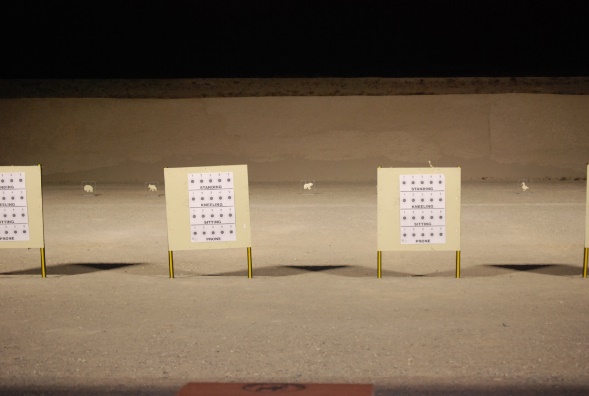 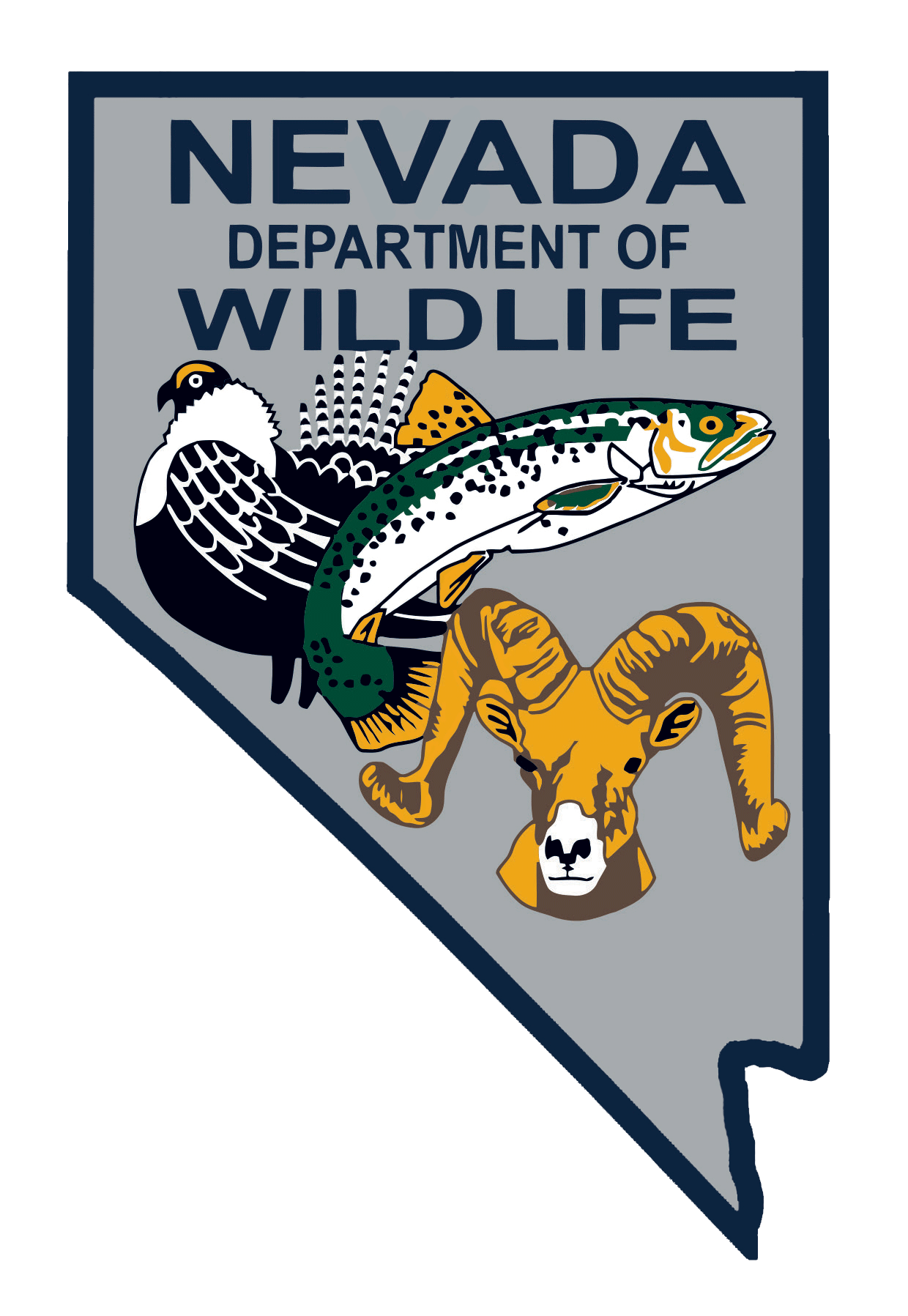 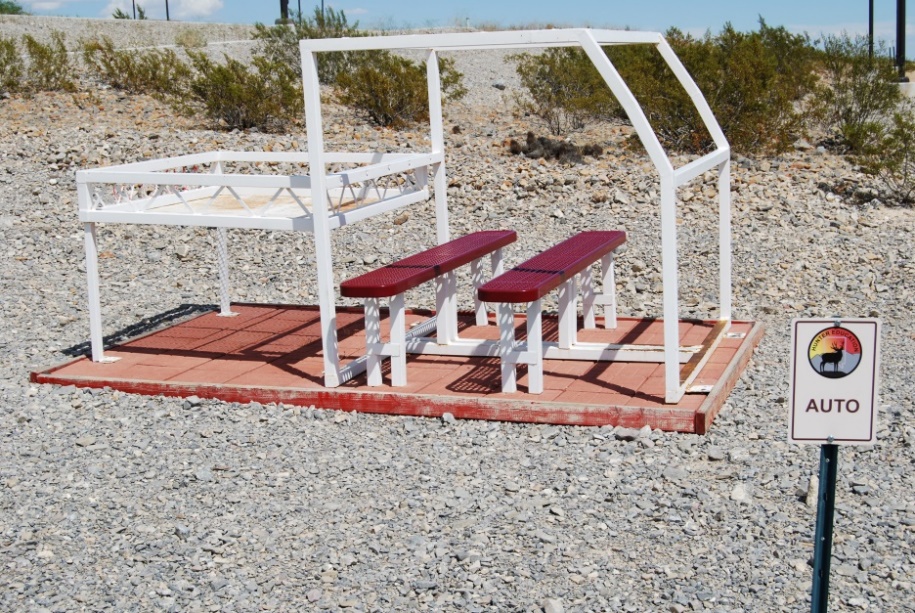 Large Shooting Range Complex 2
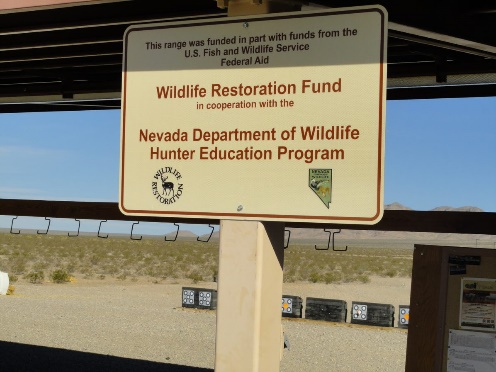 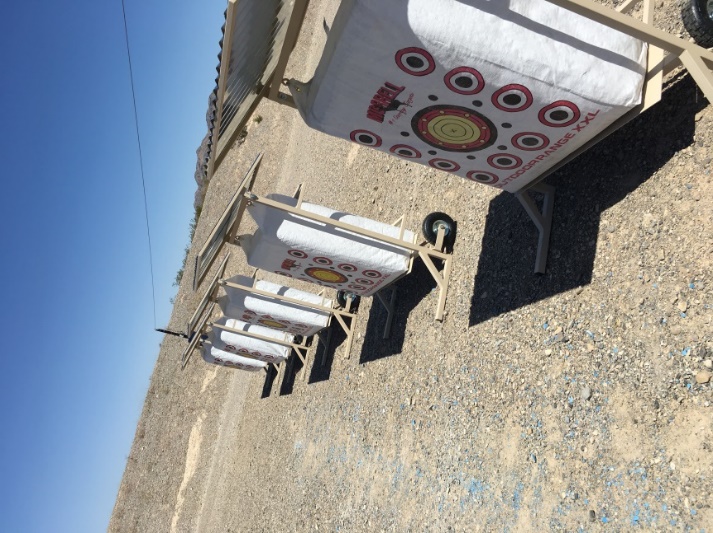 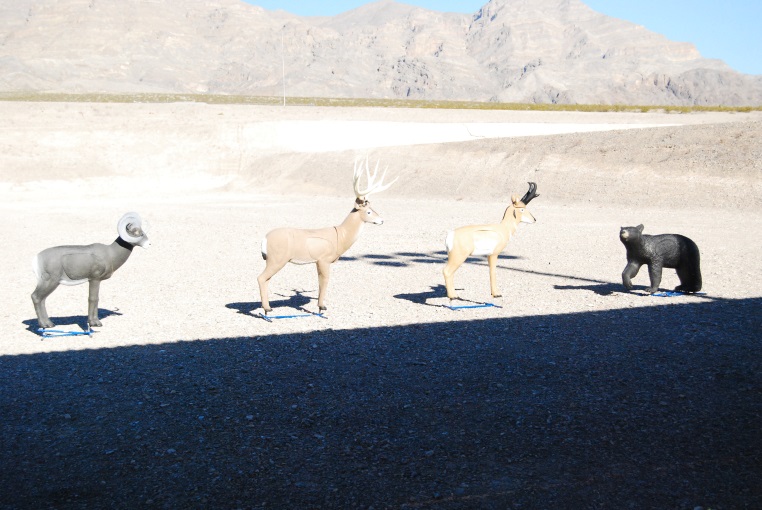 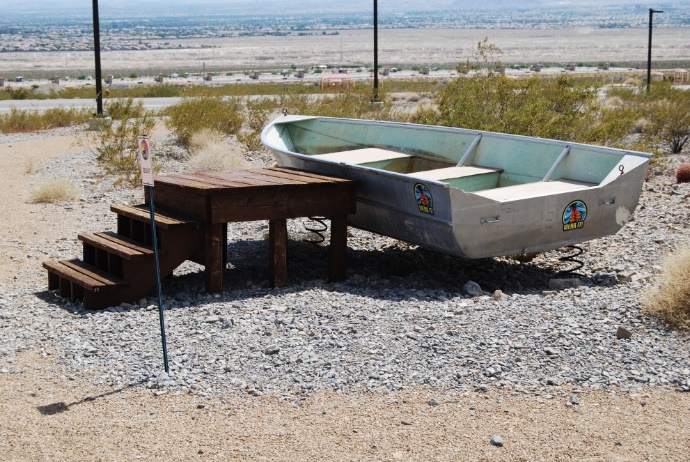 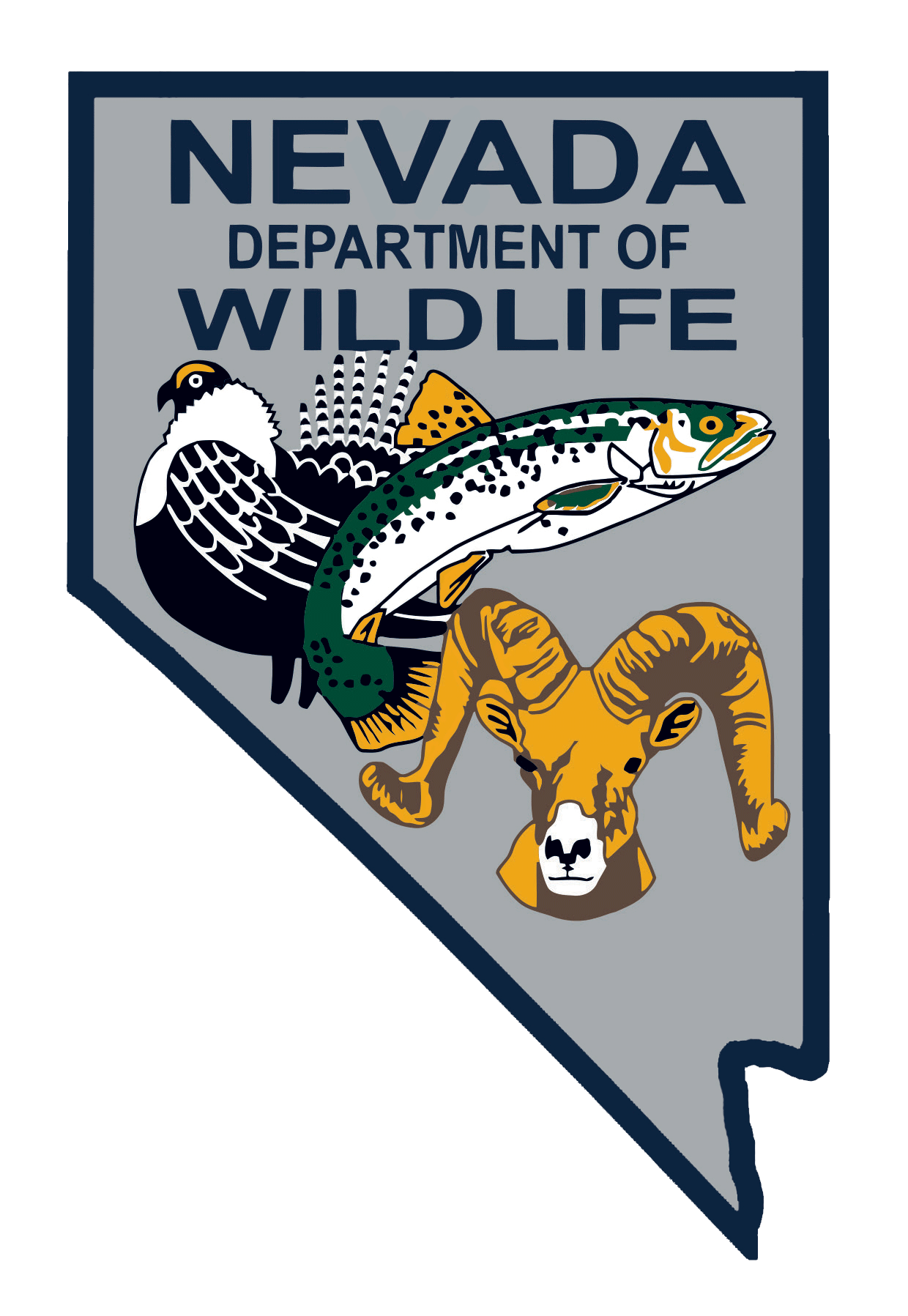 Grass Roots Shooting Ranges
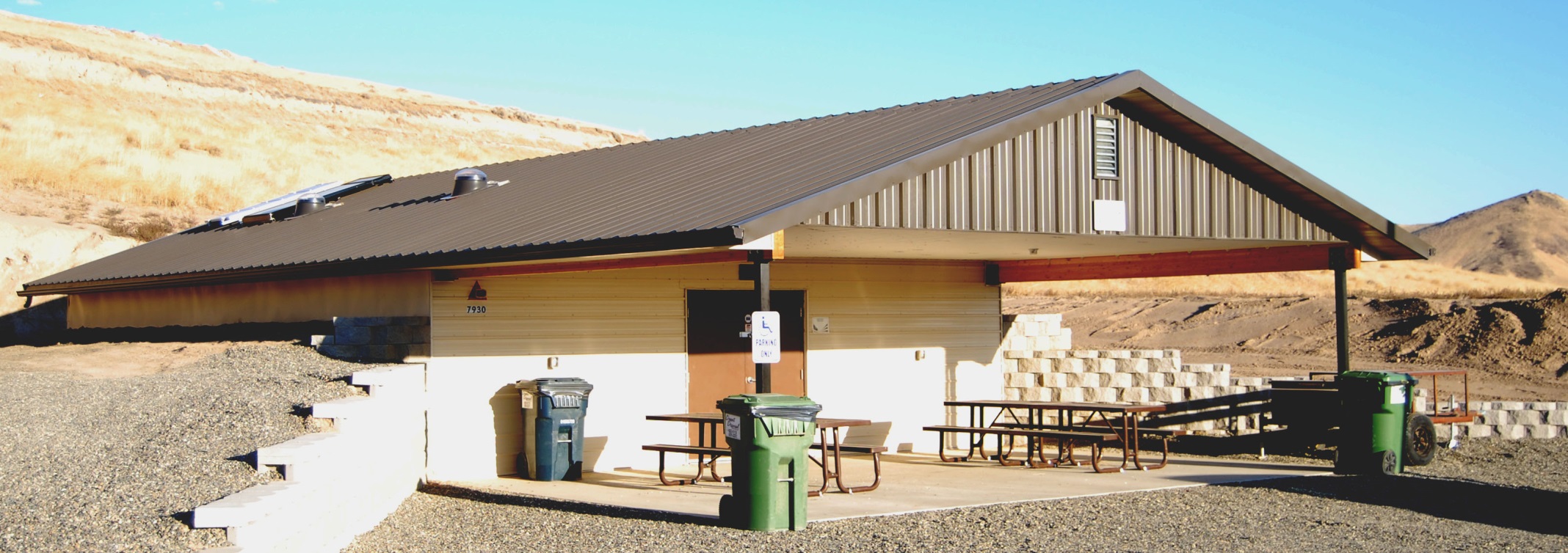 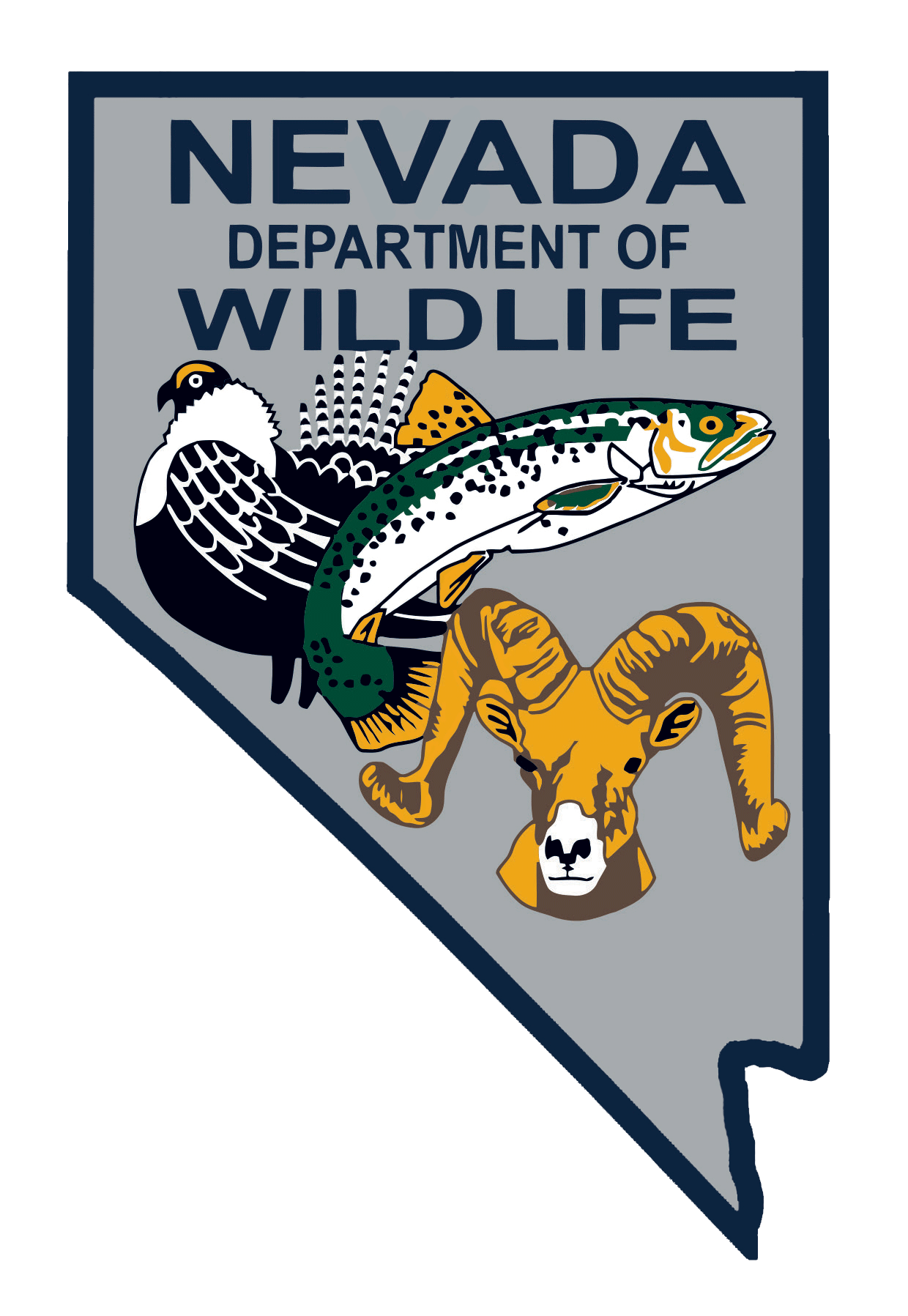 Grass Roots Shooting Ranges 1
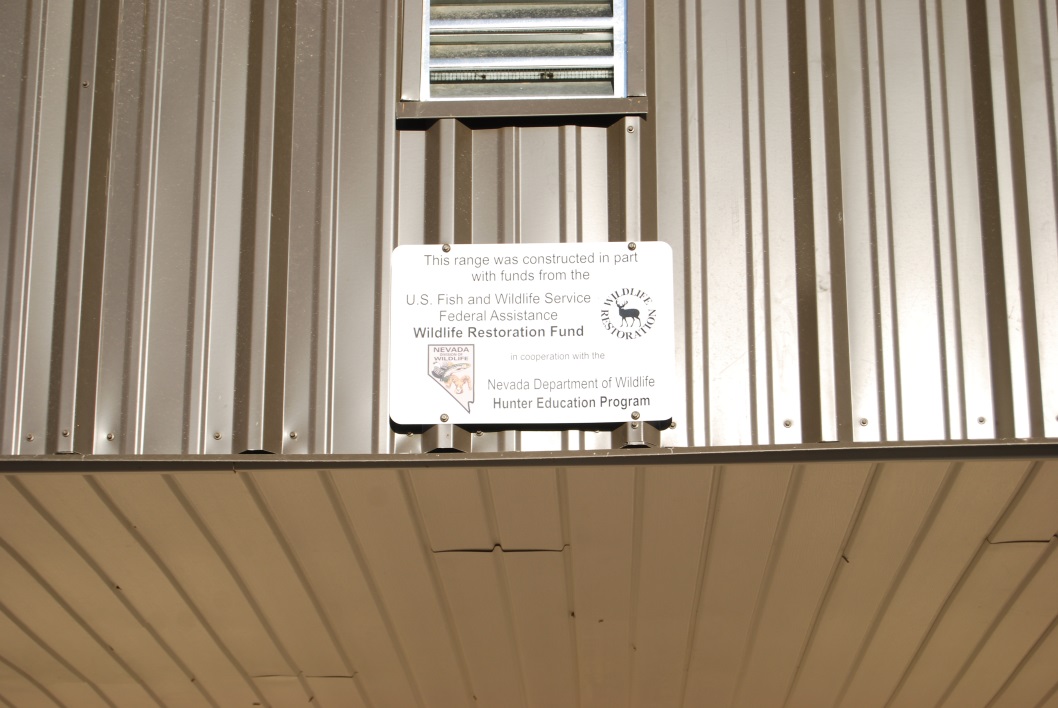 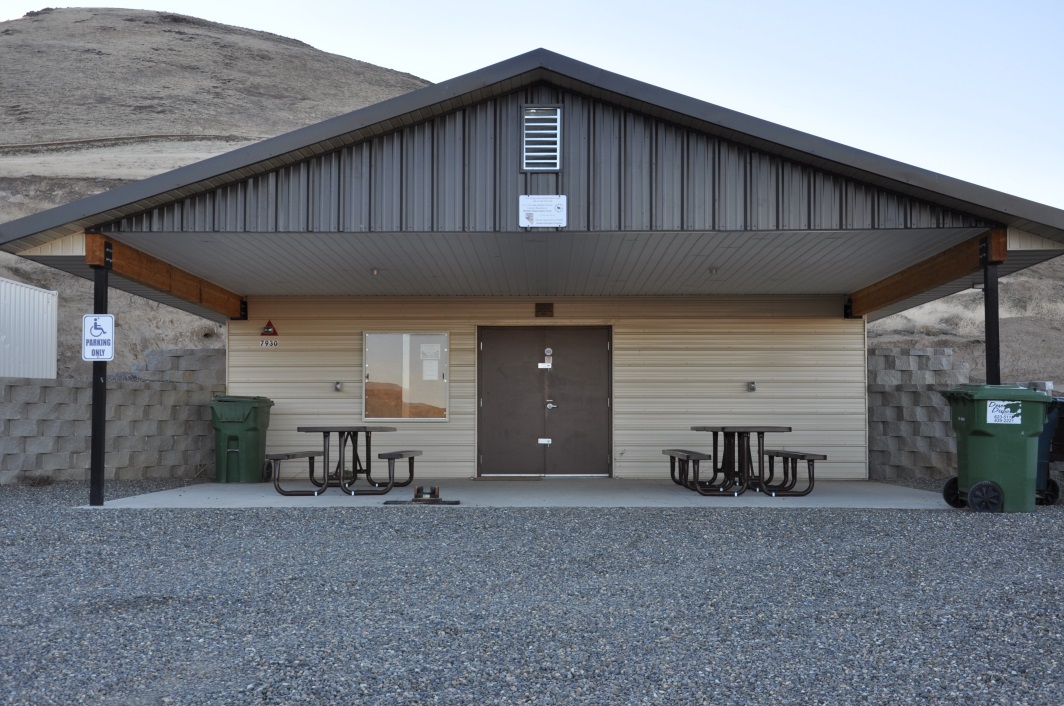 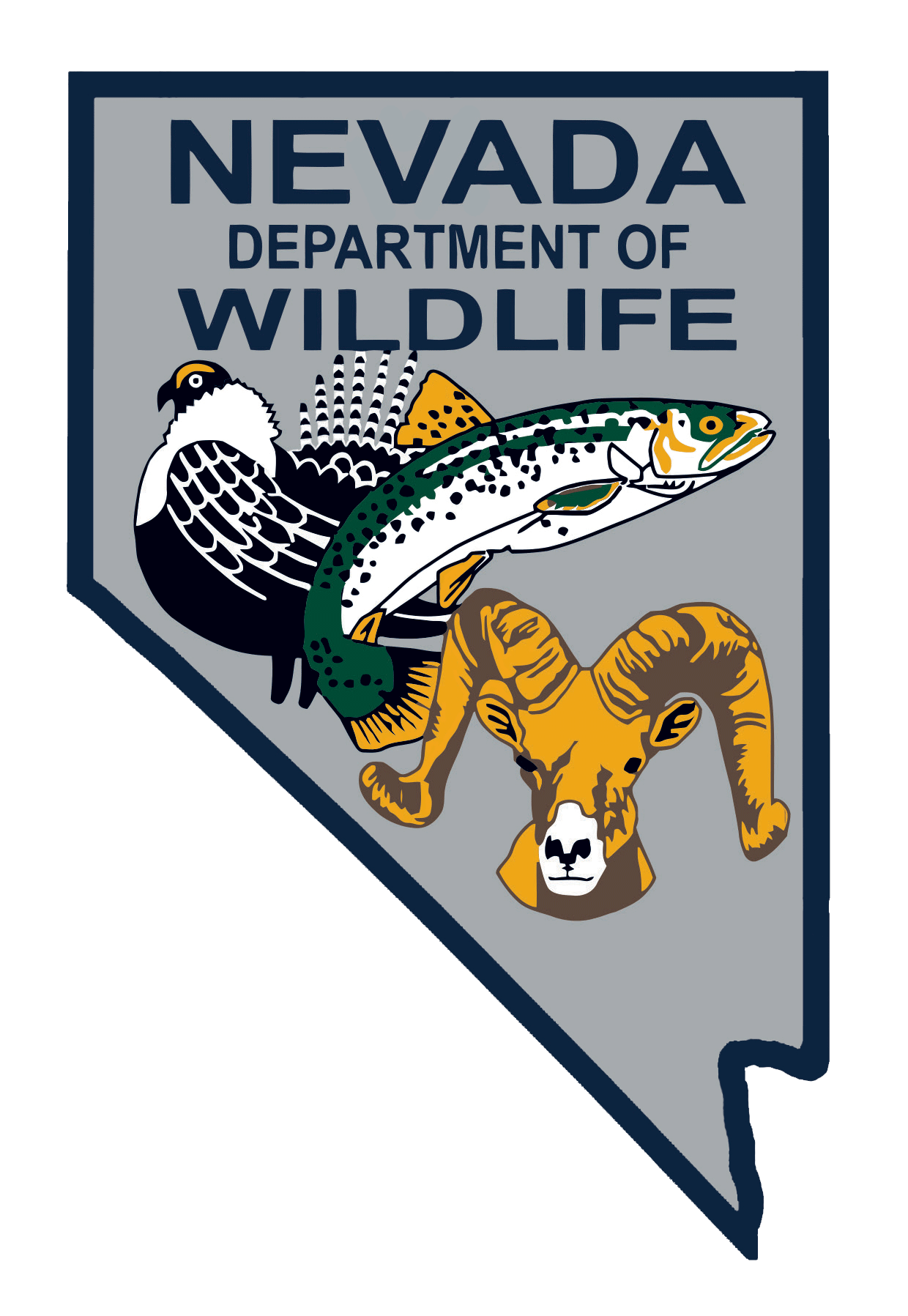 Grass Roots Shooting Ranges 2
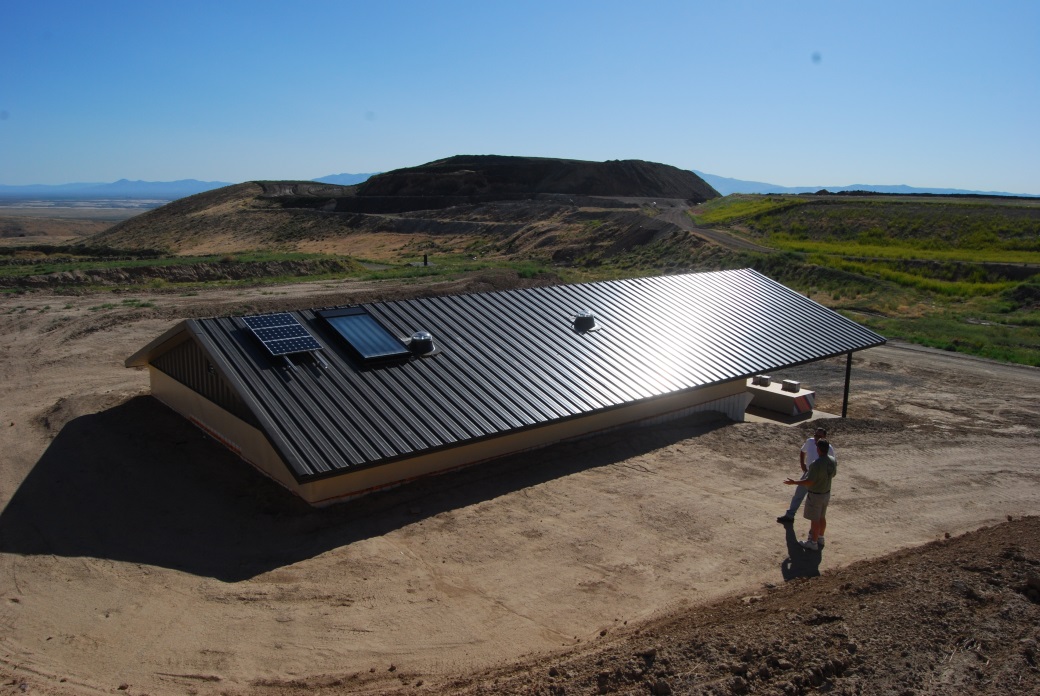 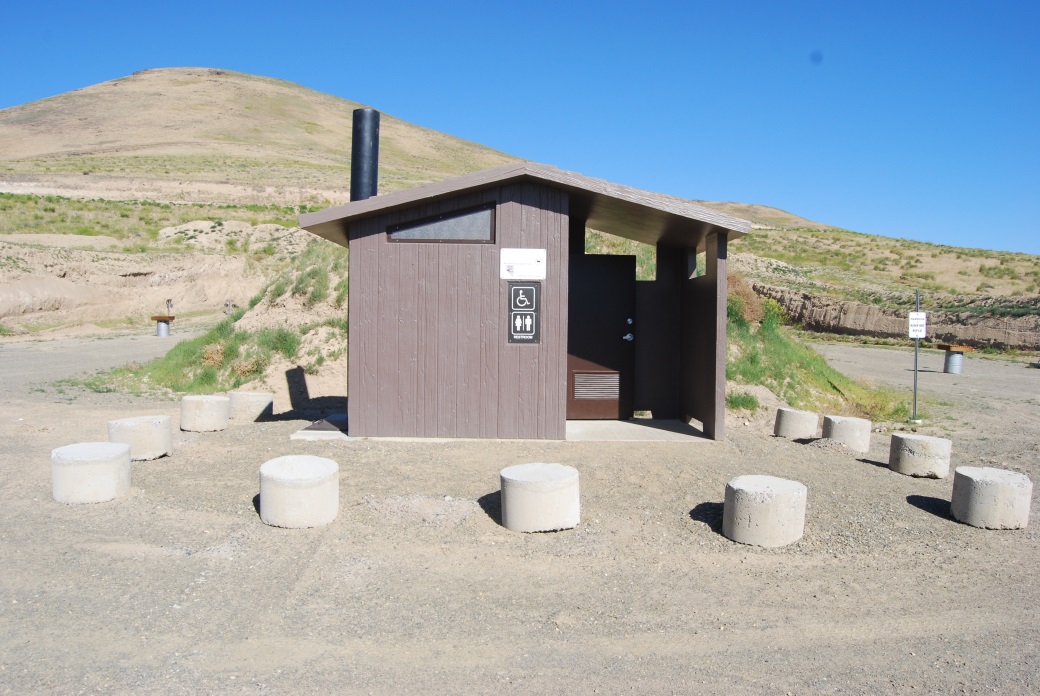 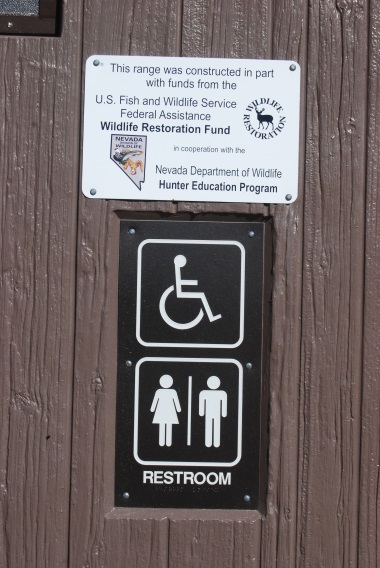 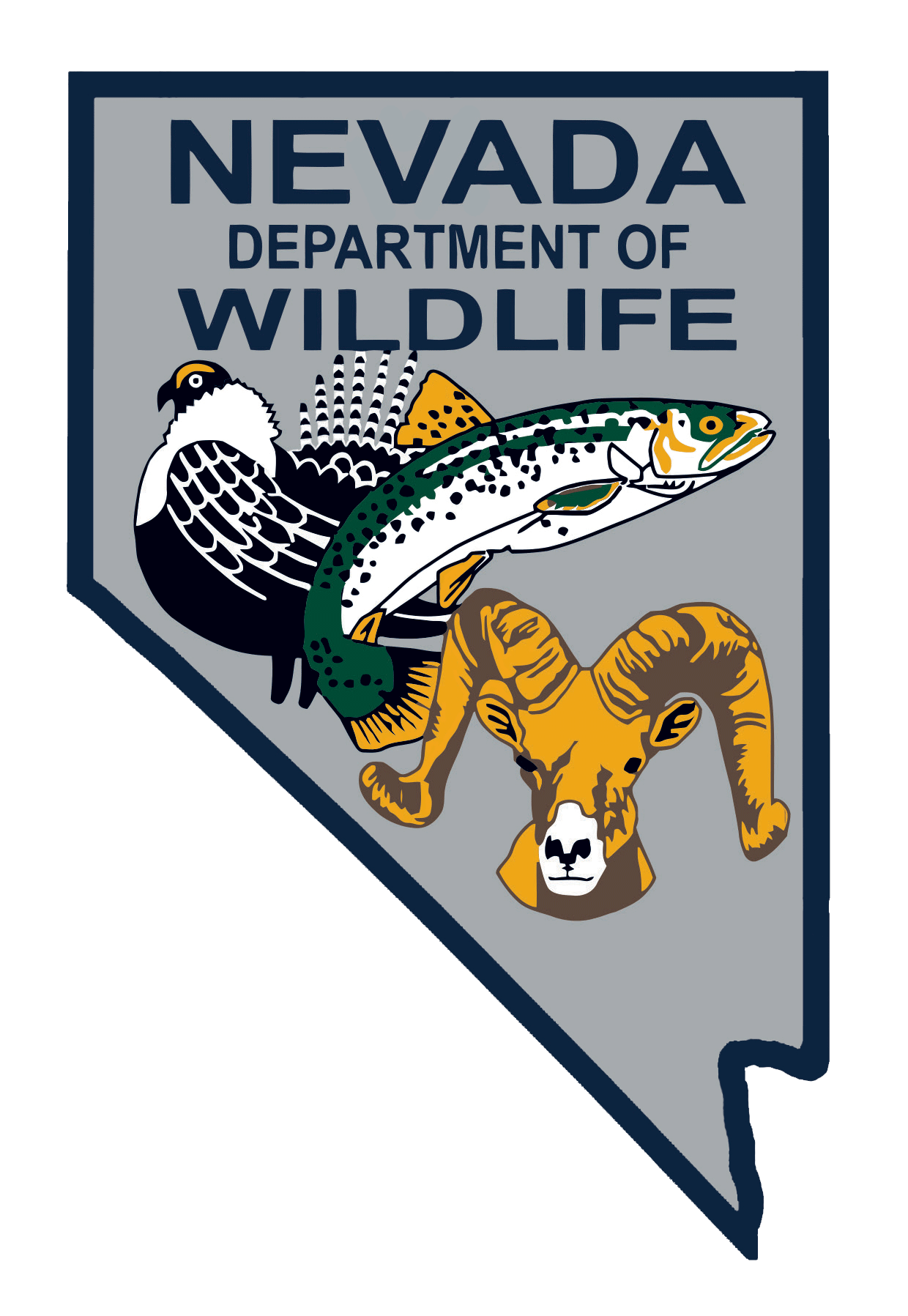 Grass Roots Shooting Ranges 7
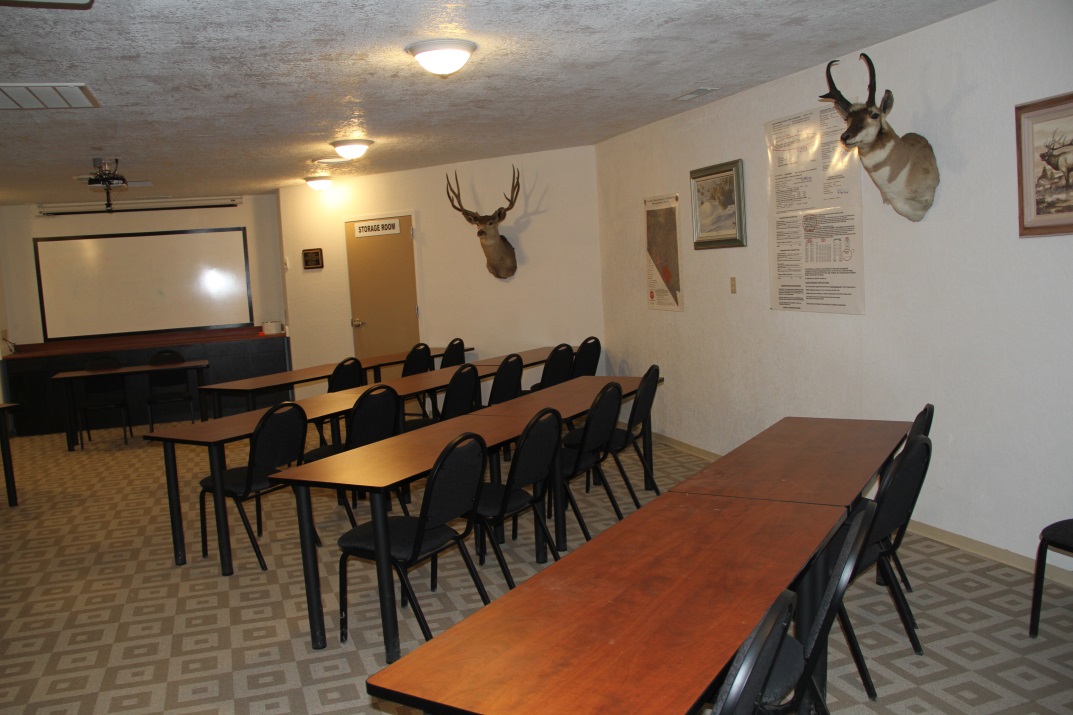 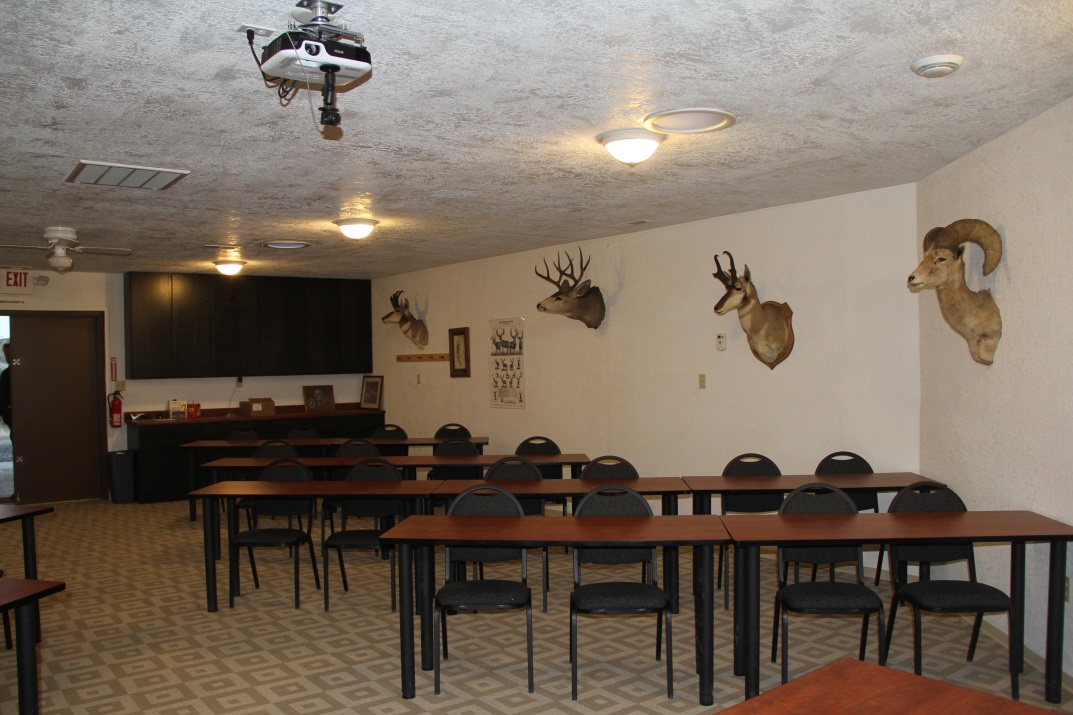 [Speaker Notes: )]
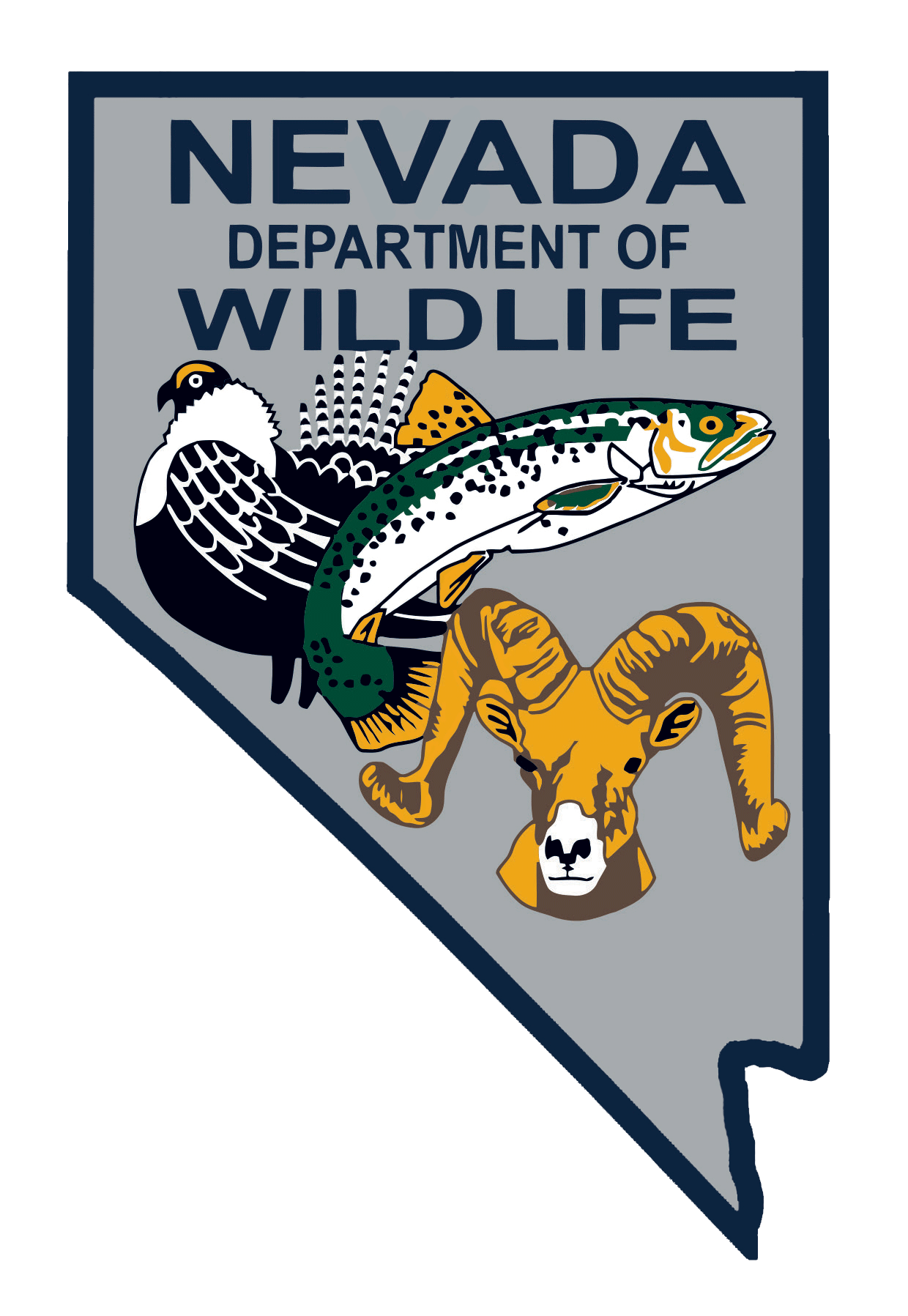 Grass Roots Shooting Ranges 6
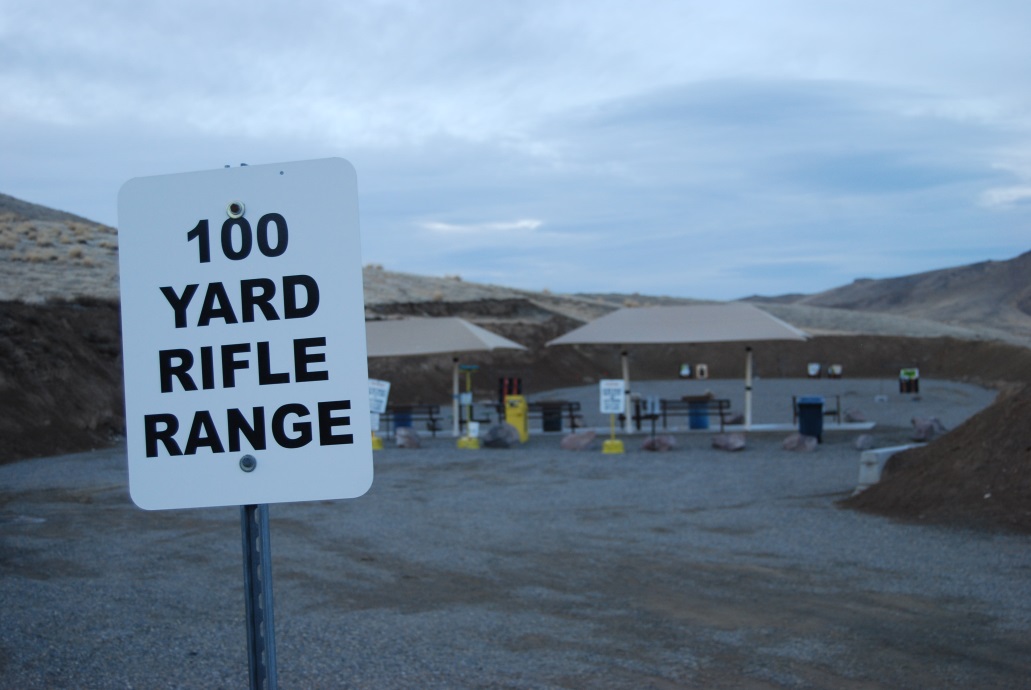 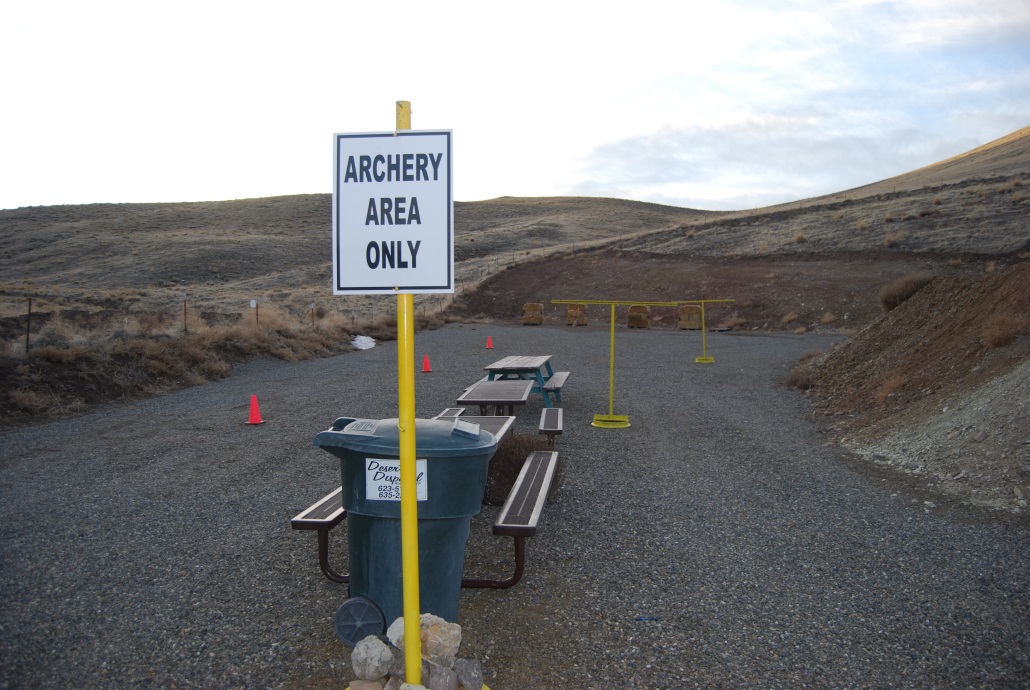 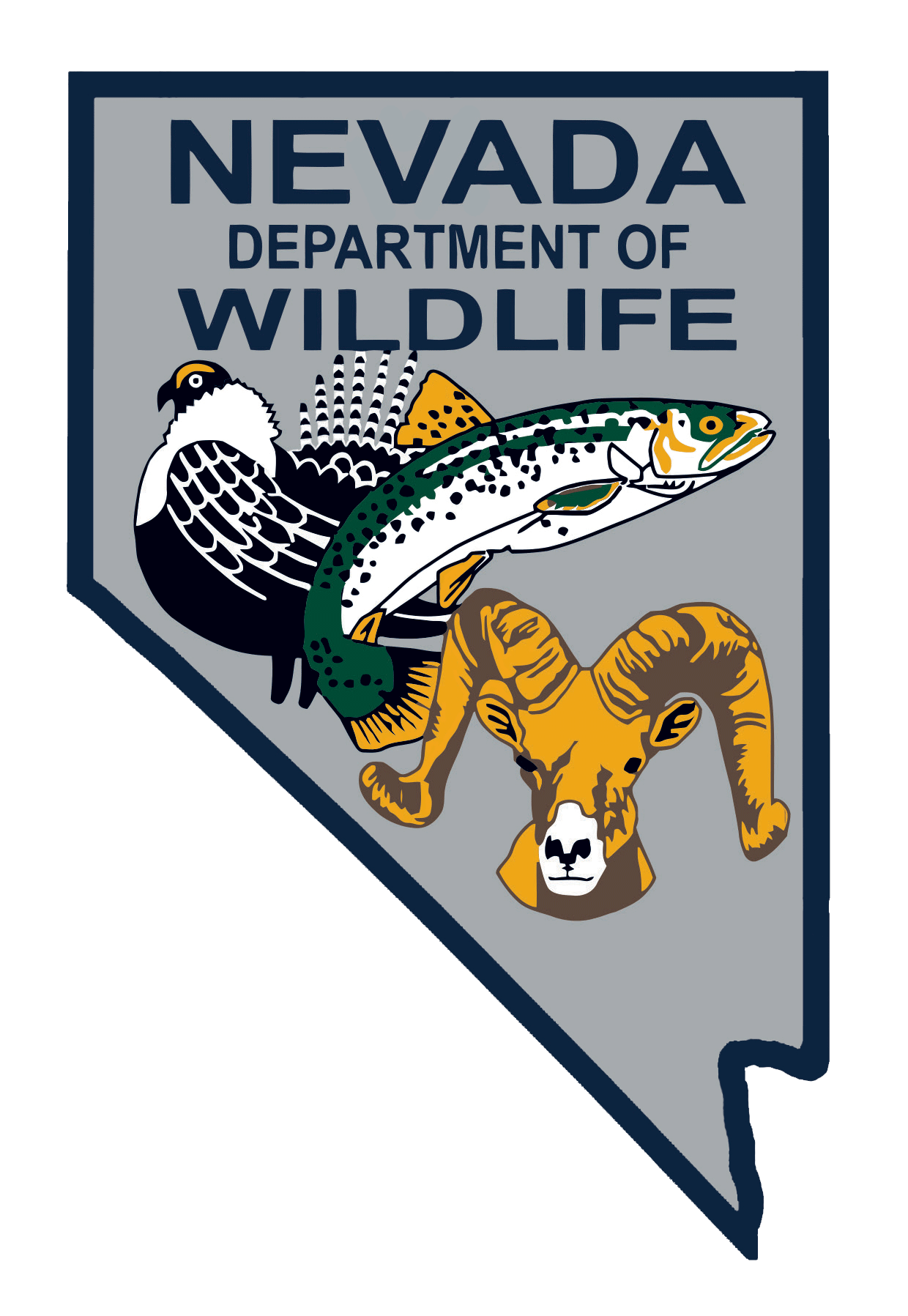 Grass Roots Shooting Ranges 3
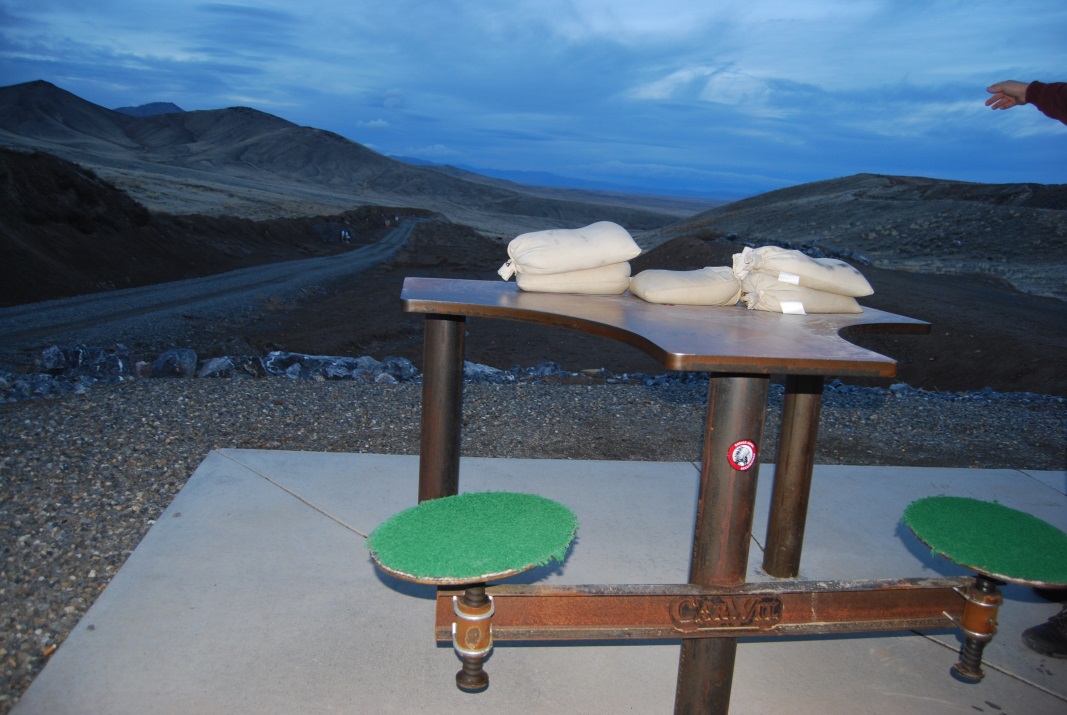 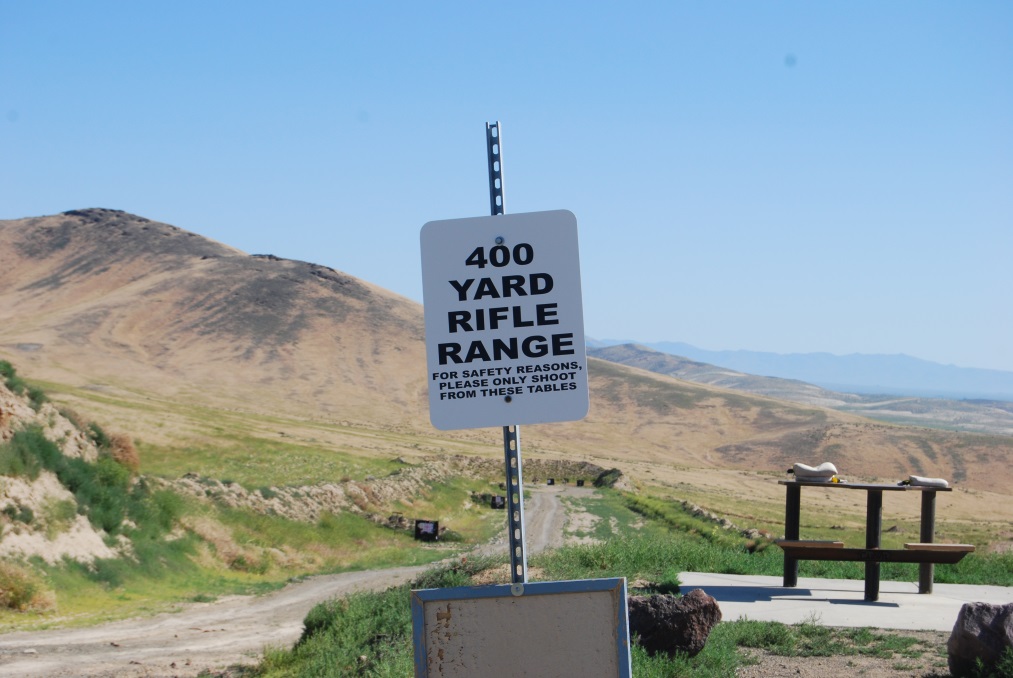 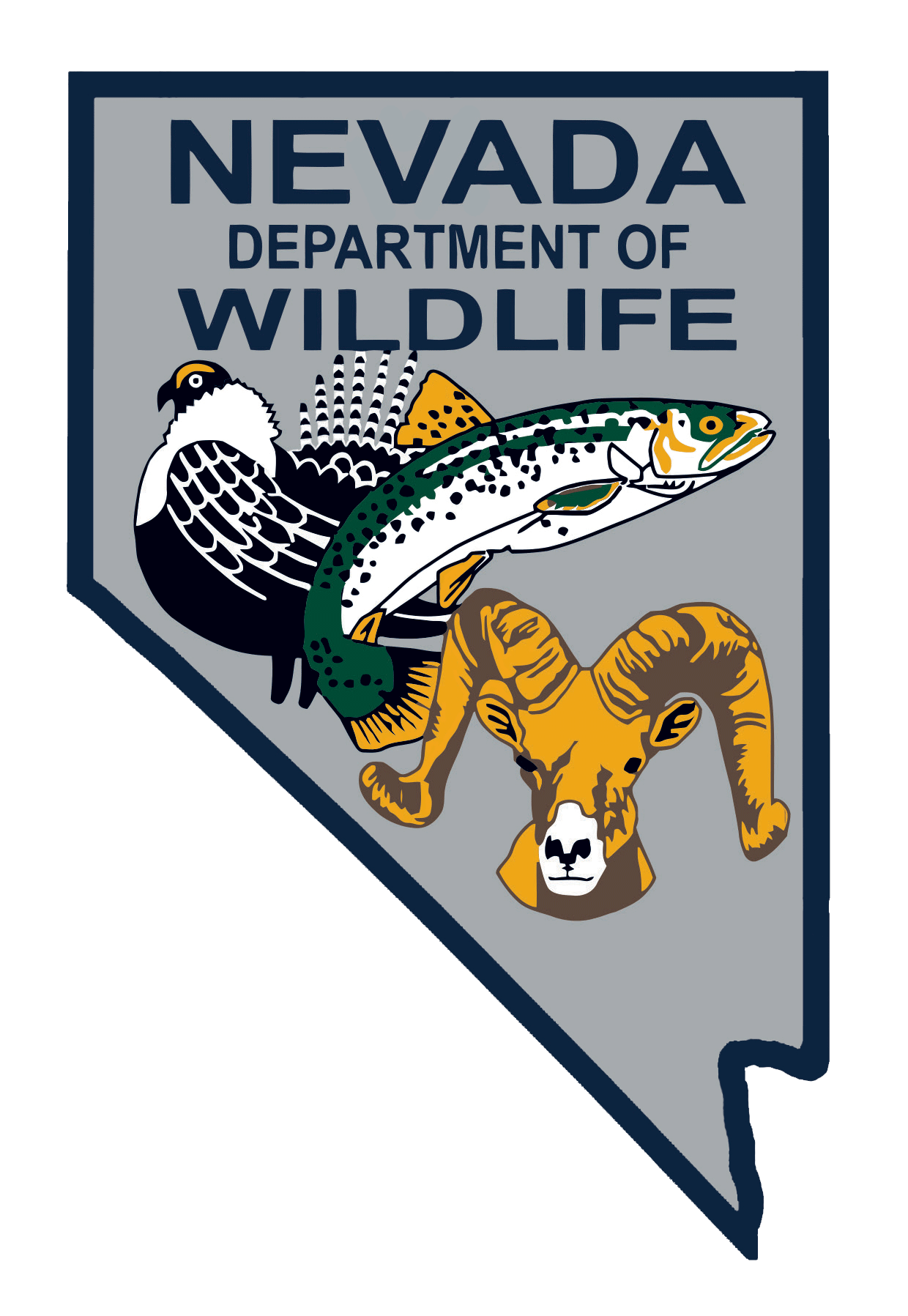 Grass Roots Shooting Ranges 4
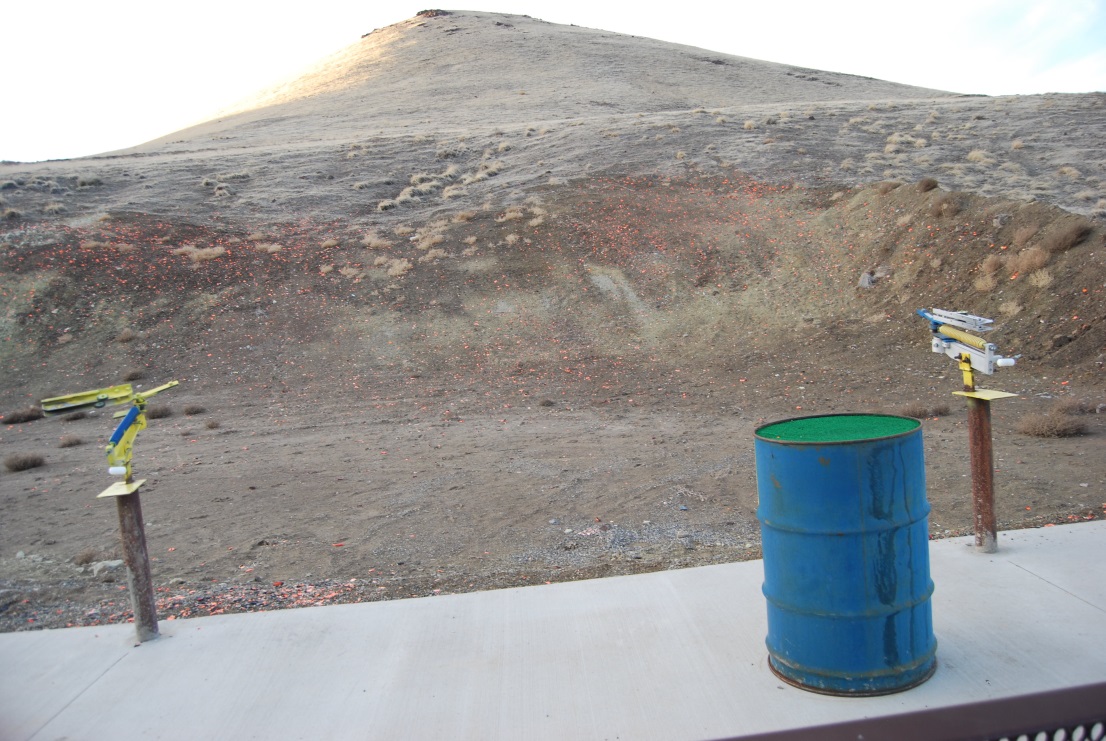 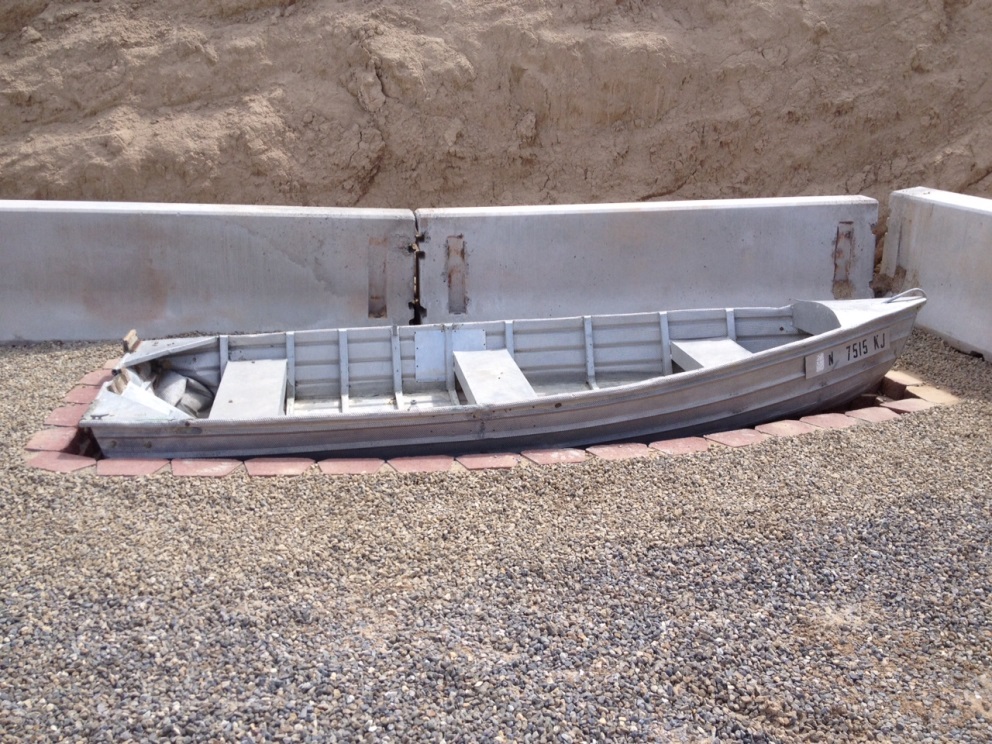 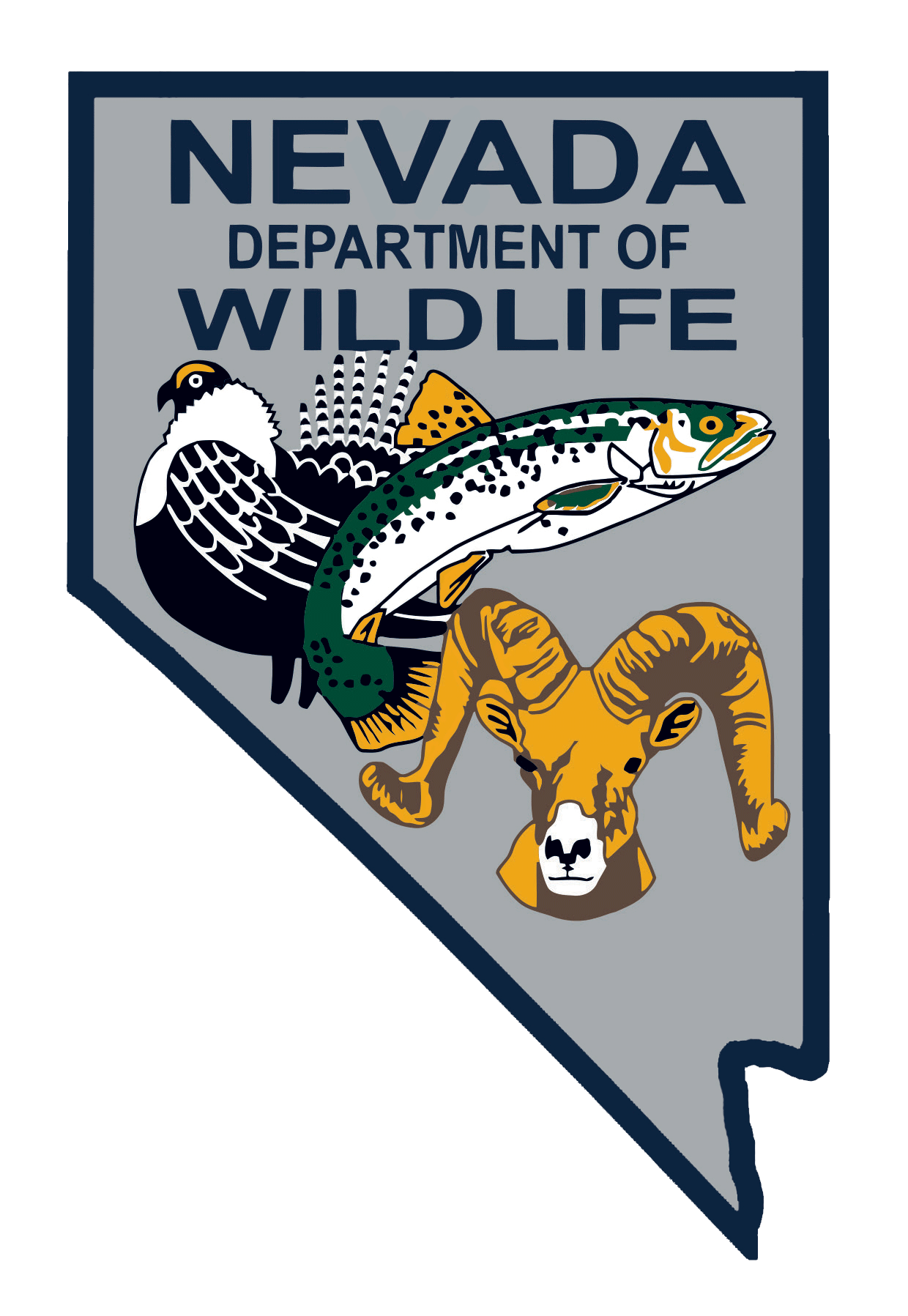 We say Accessibility, not just Compliance
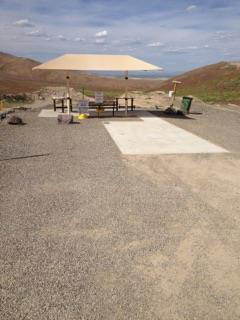 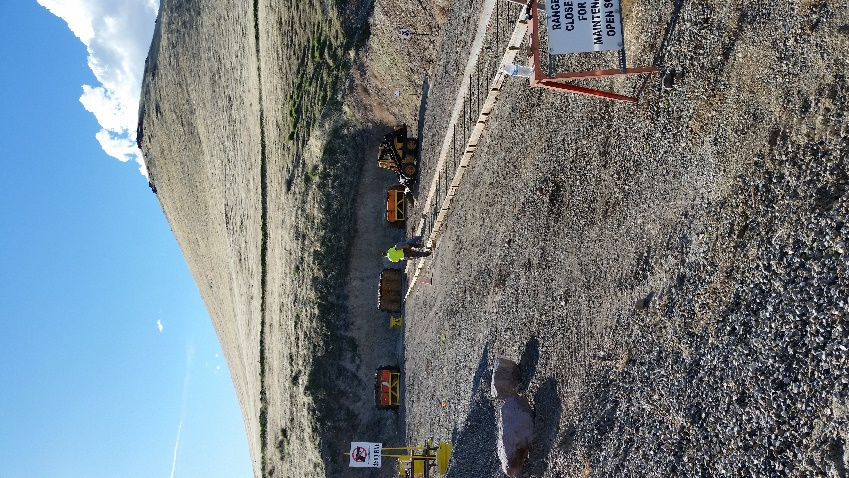 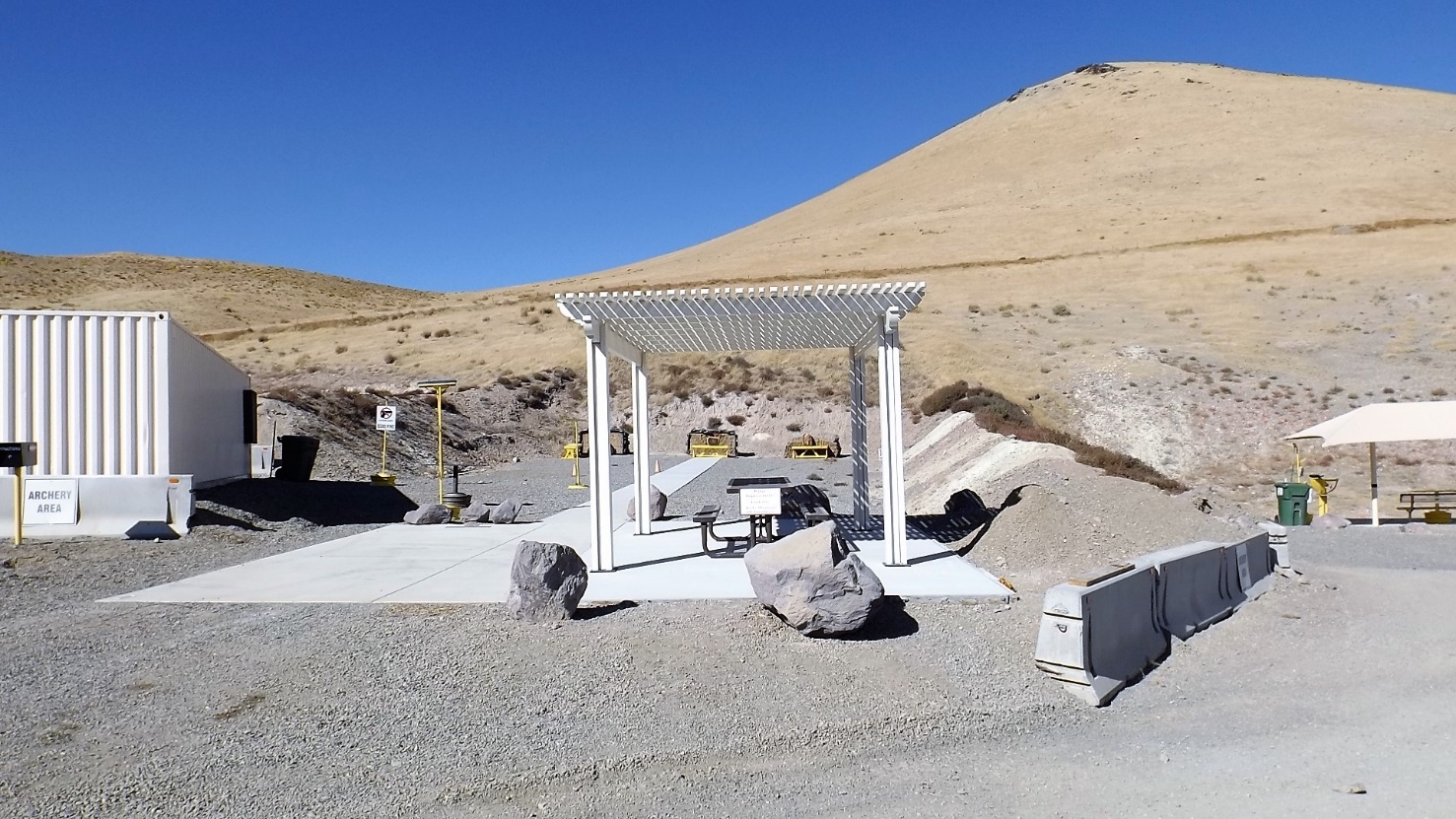 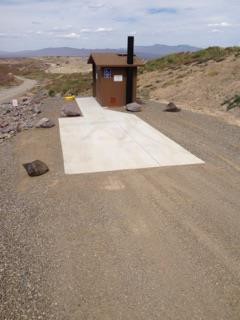 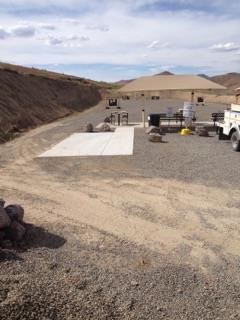 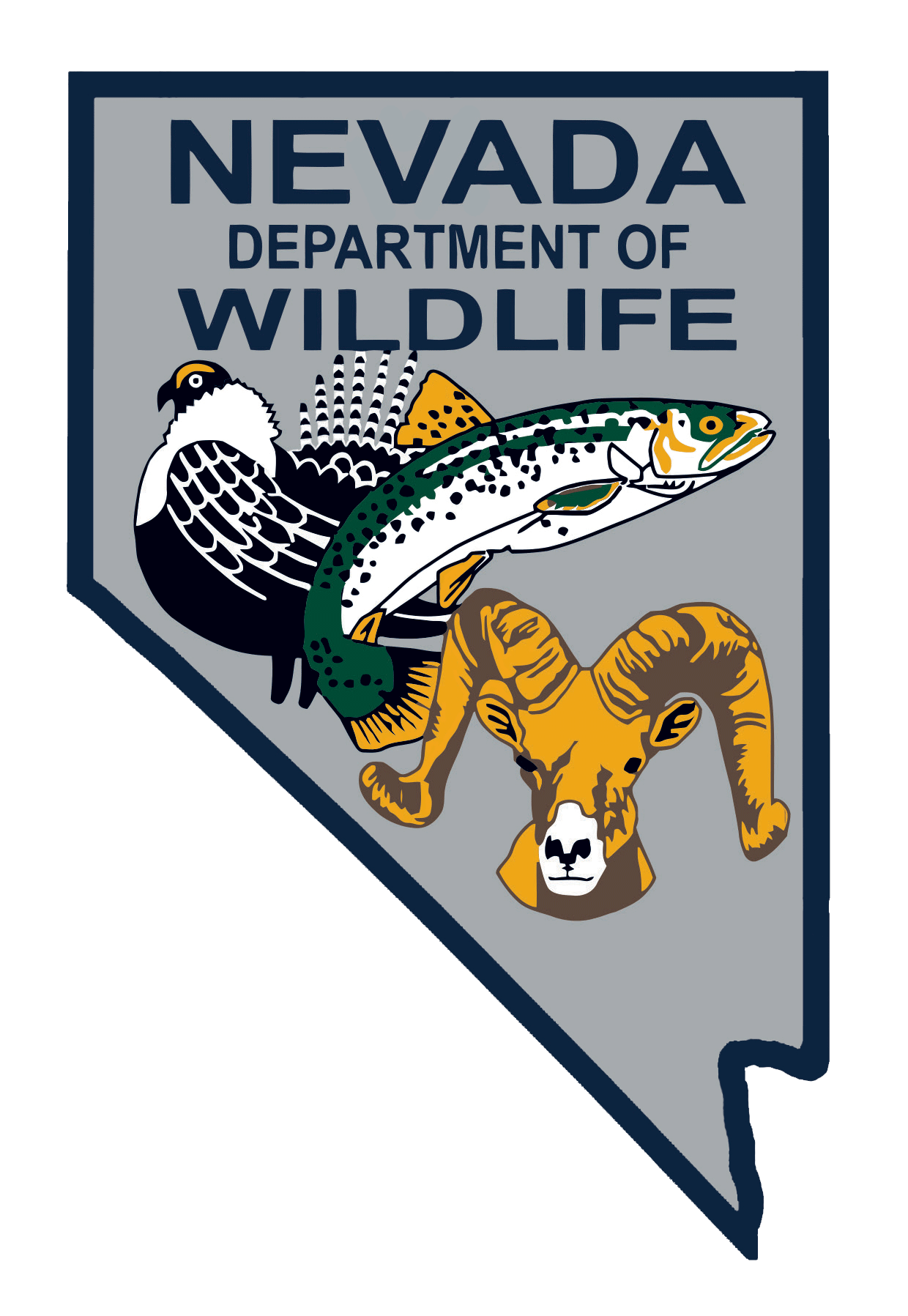 Sometimes the best way to start is with access…
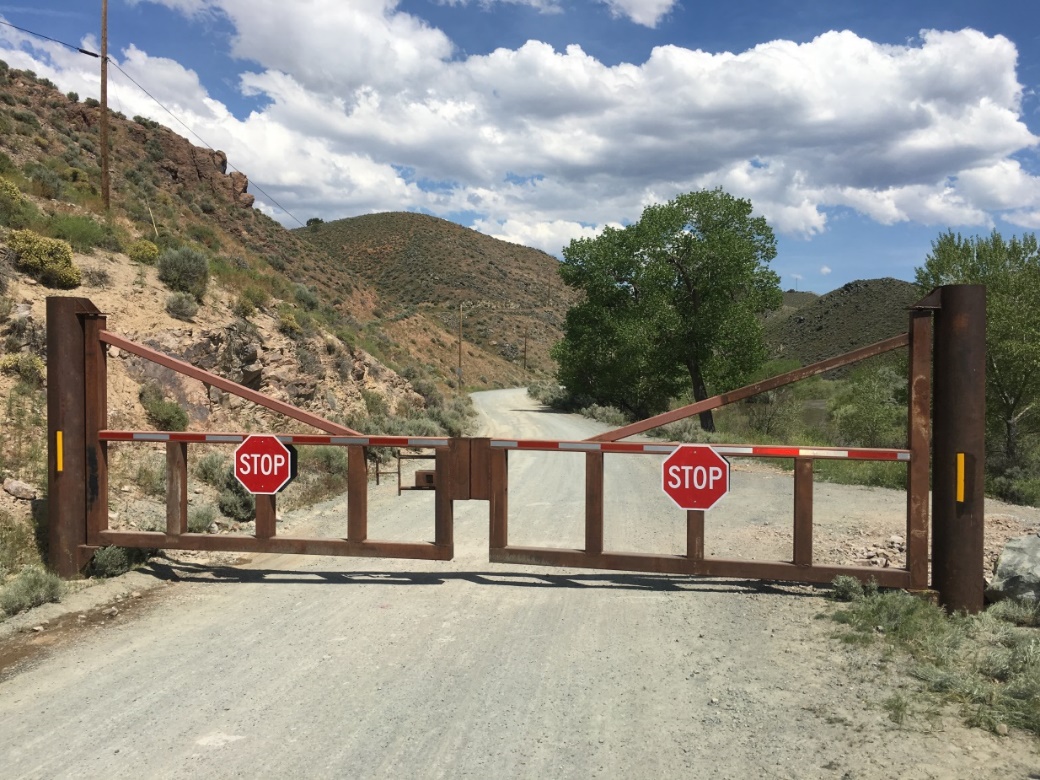 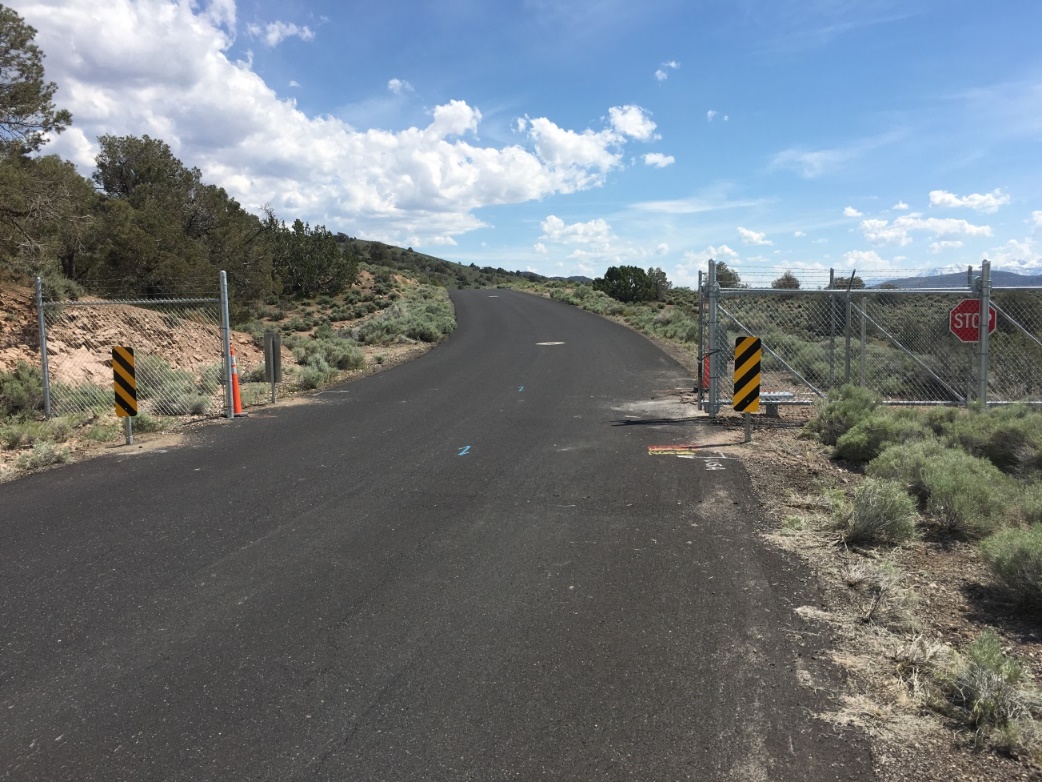 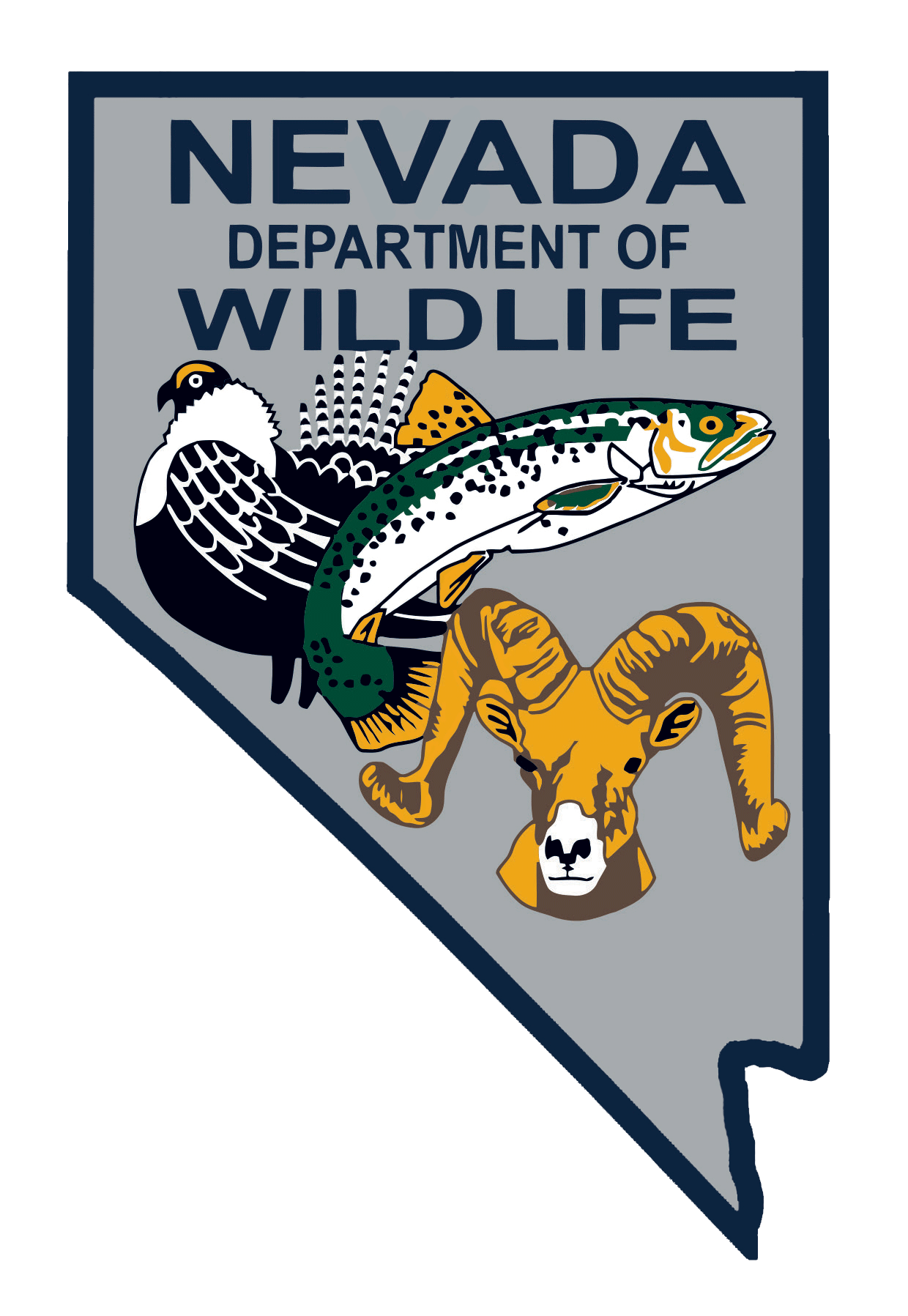 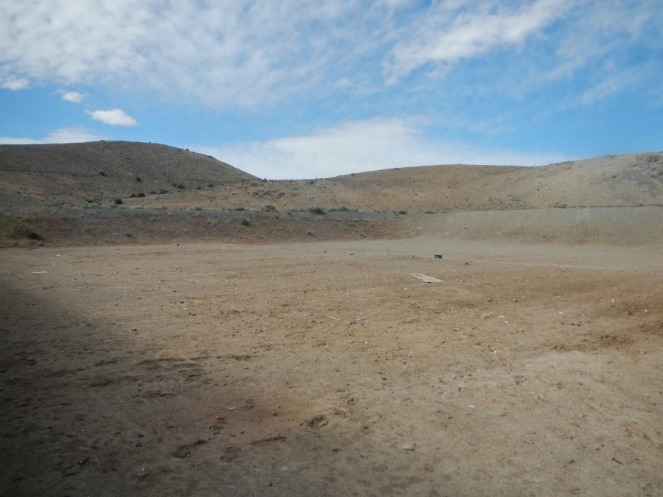 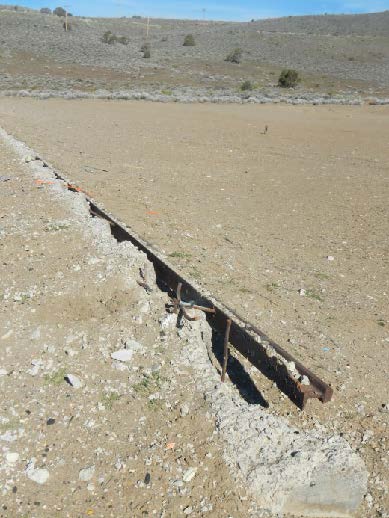 BEFORE
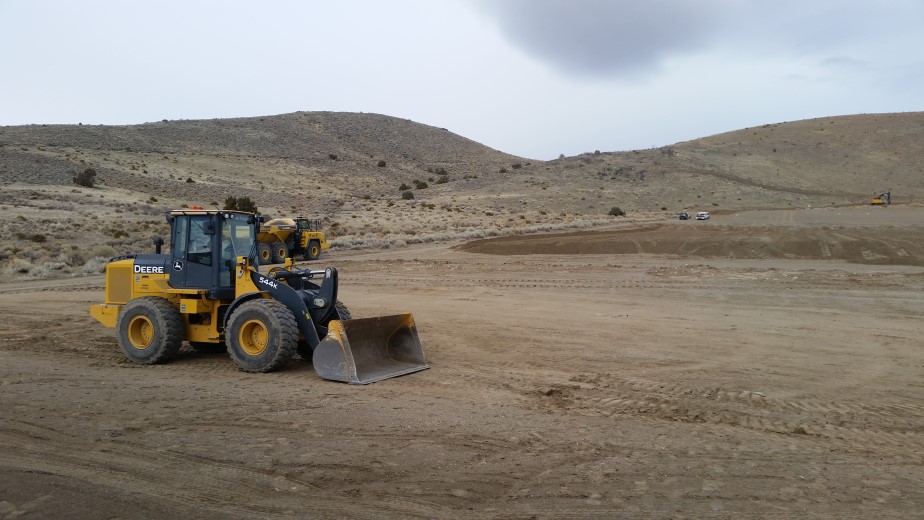 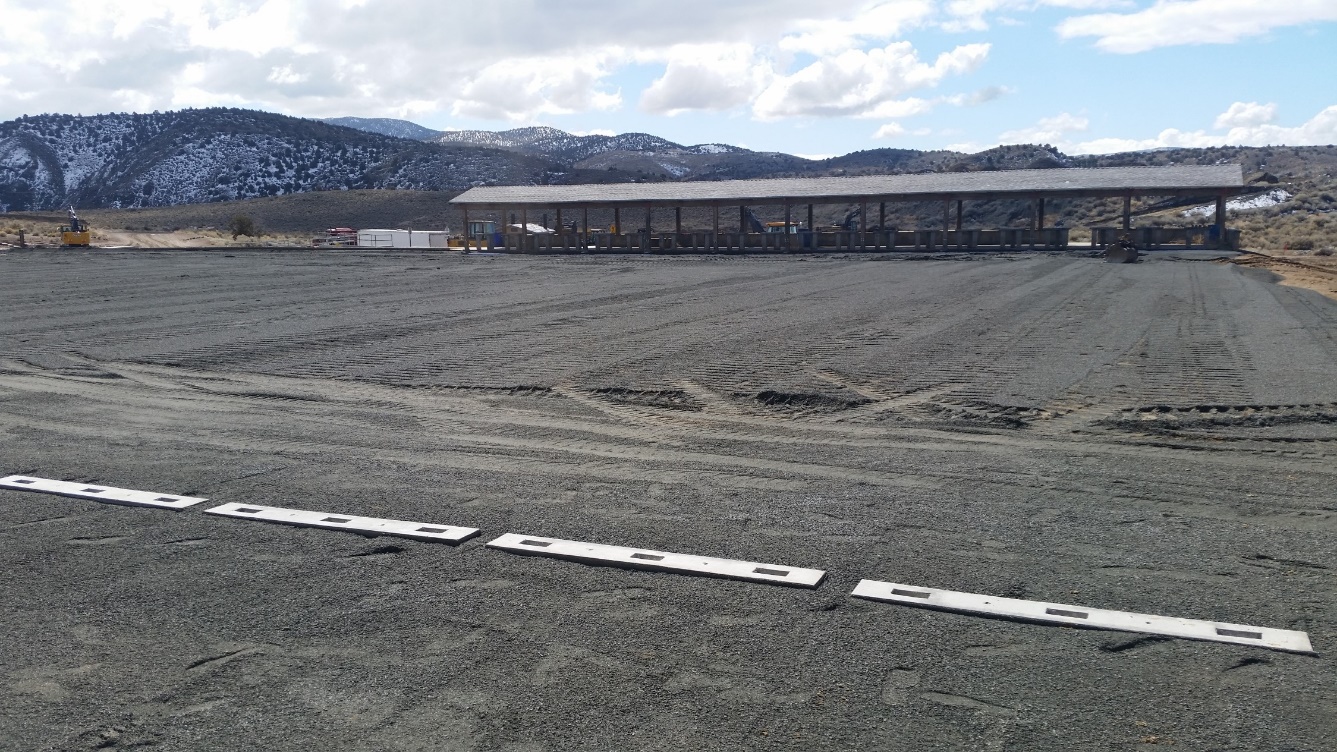 AFTER
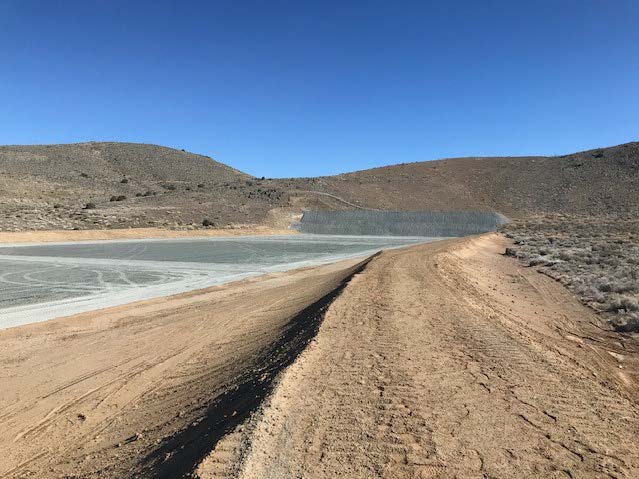 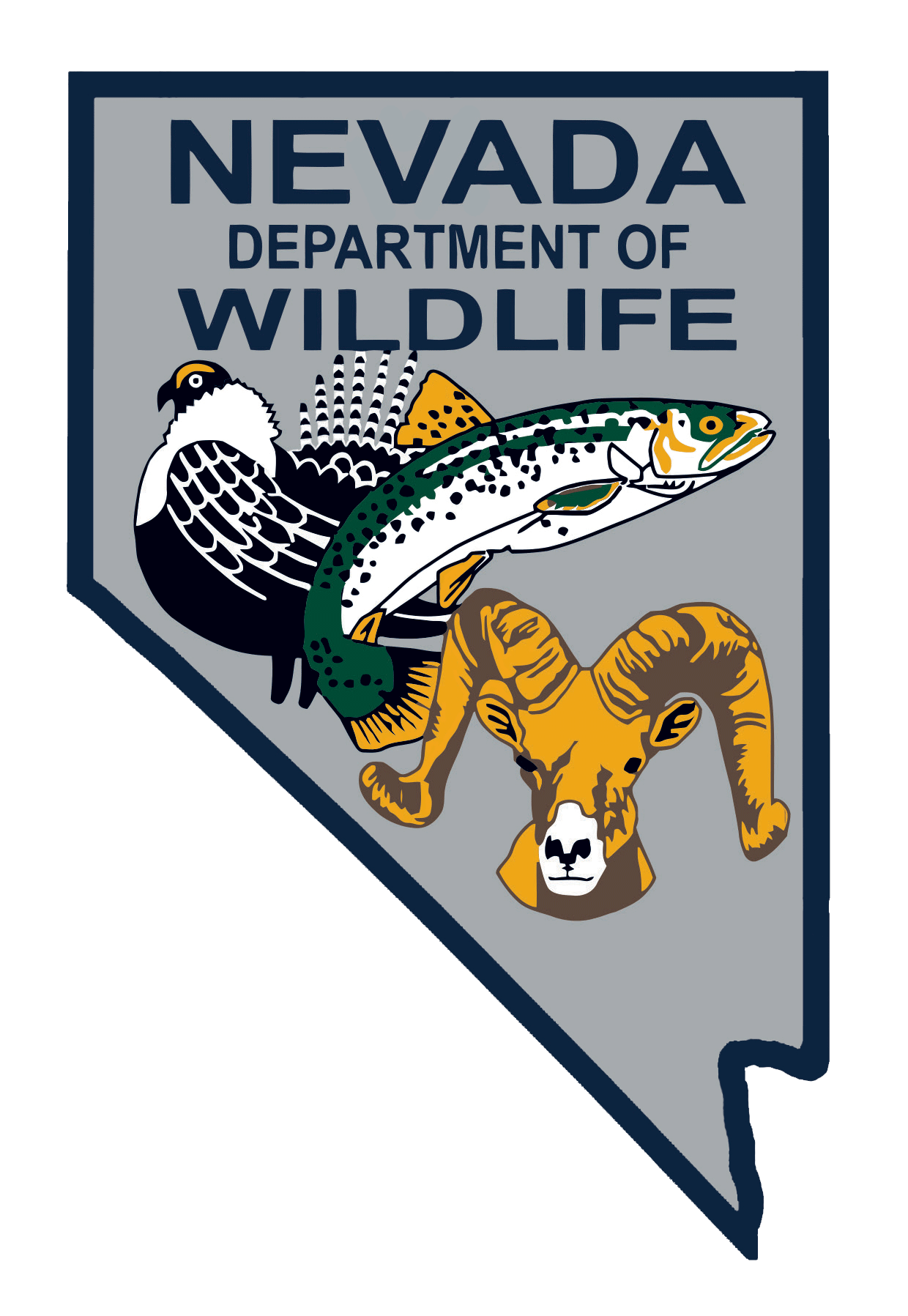 BEFORE
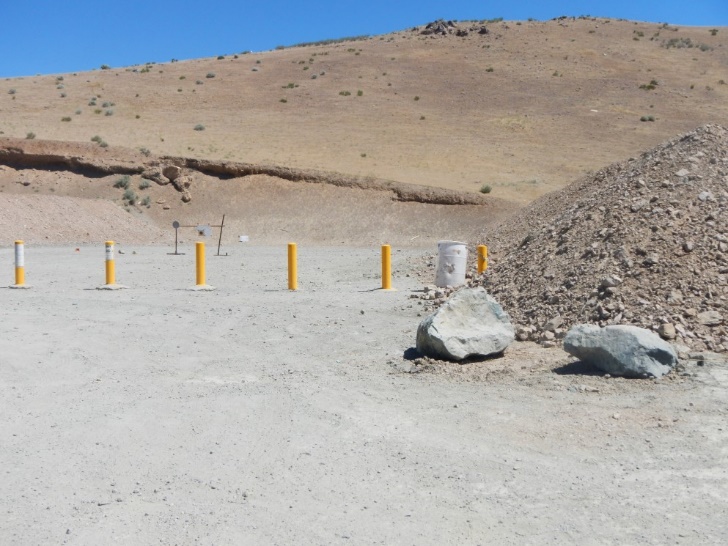 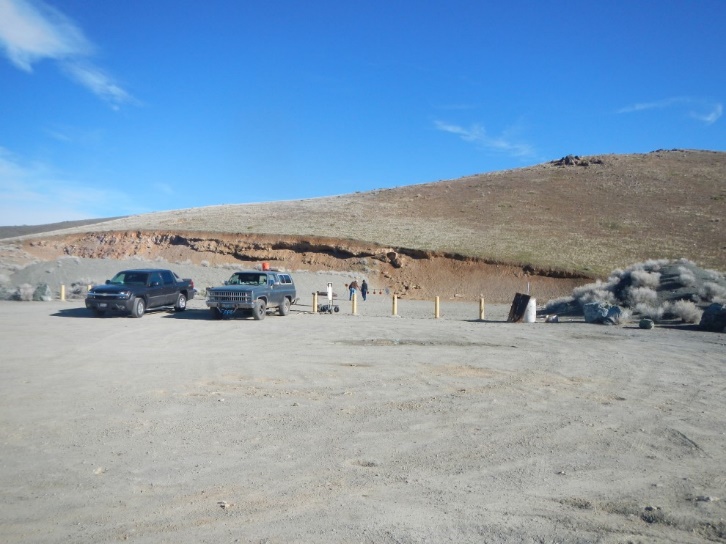 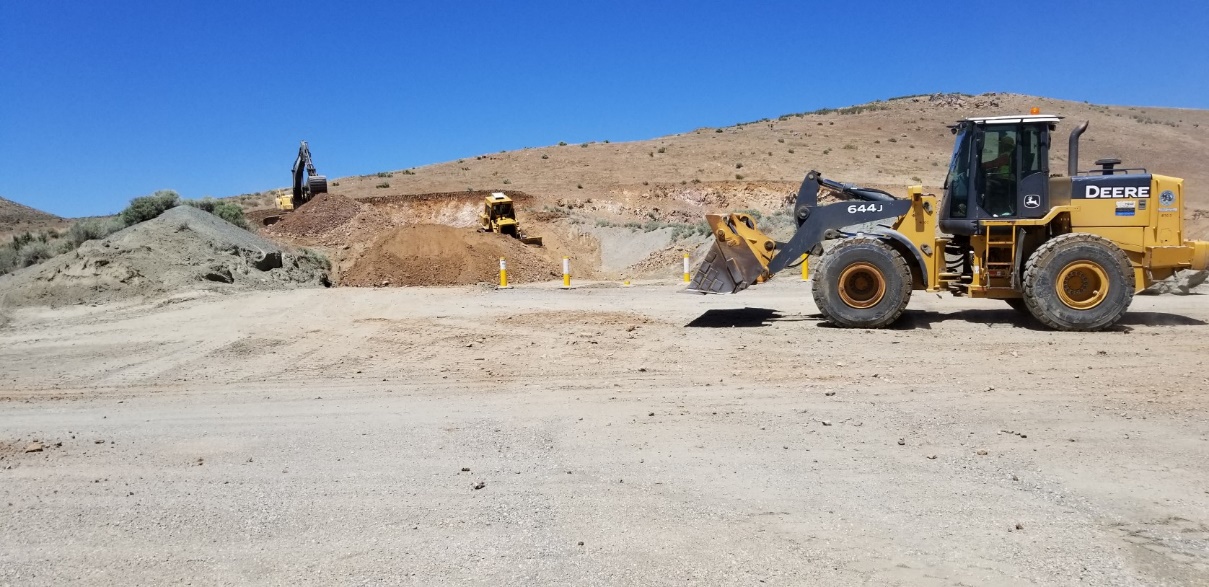 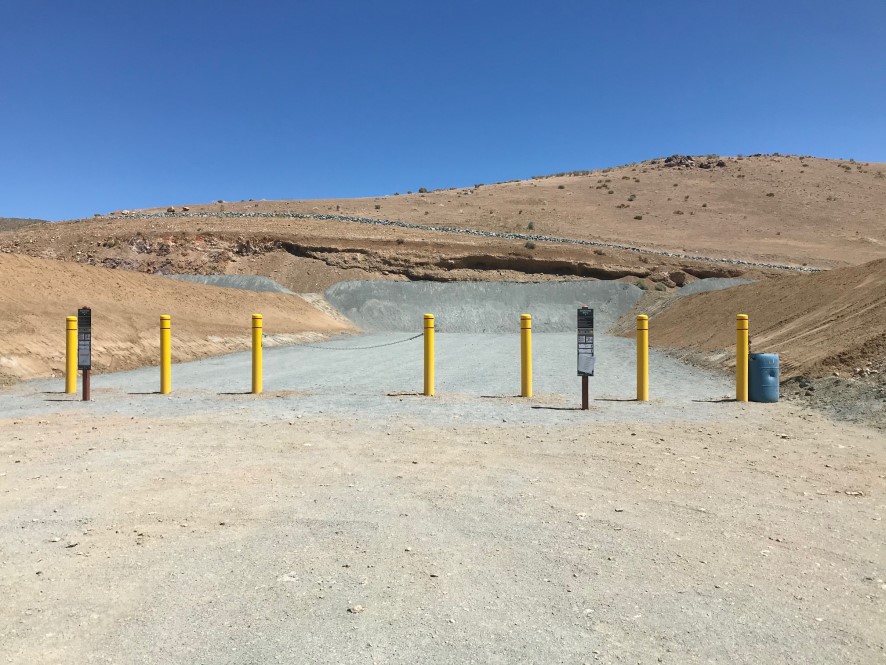 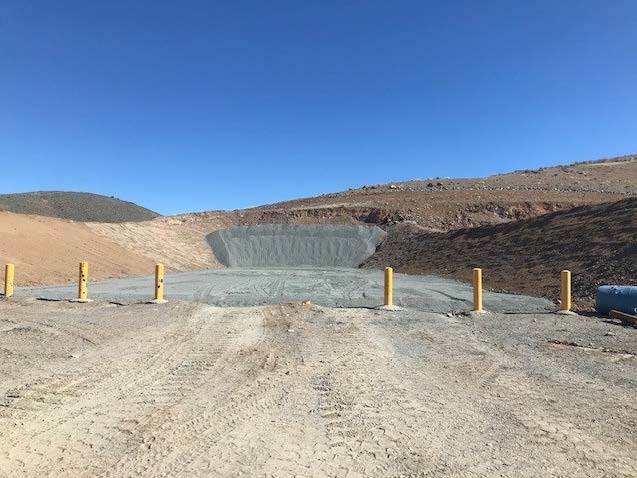 AFTER 2
Images
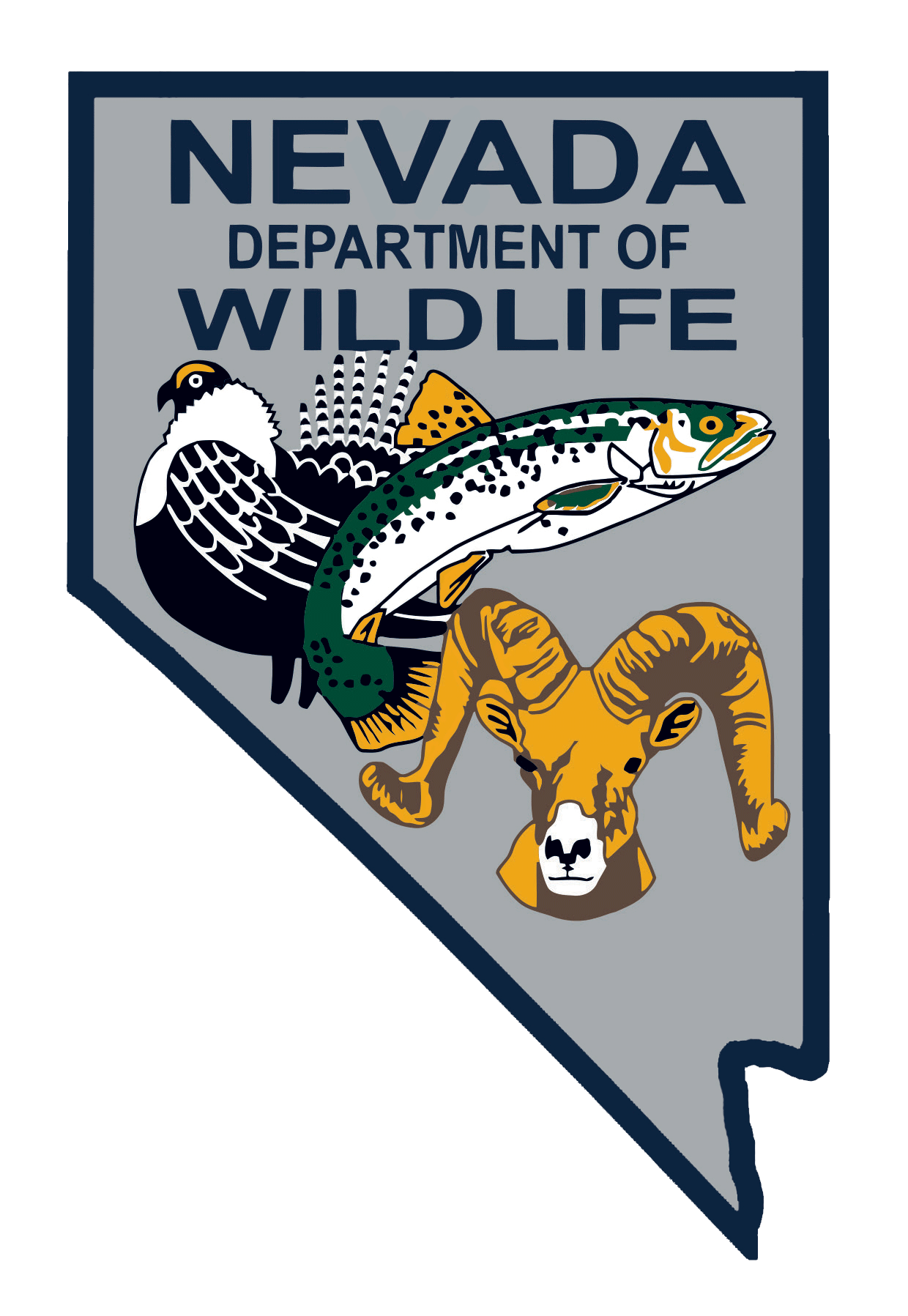 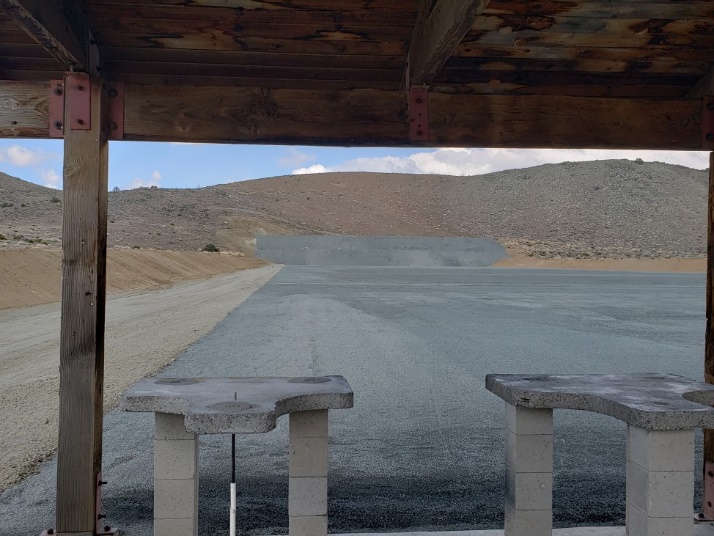 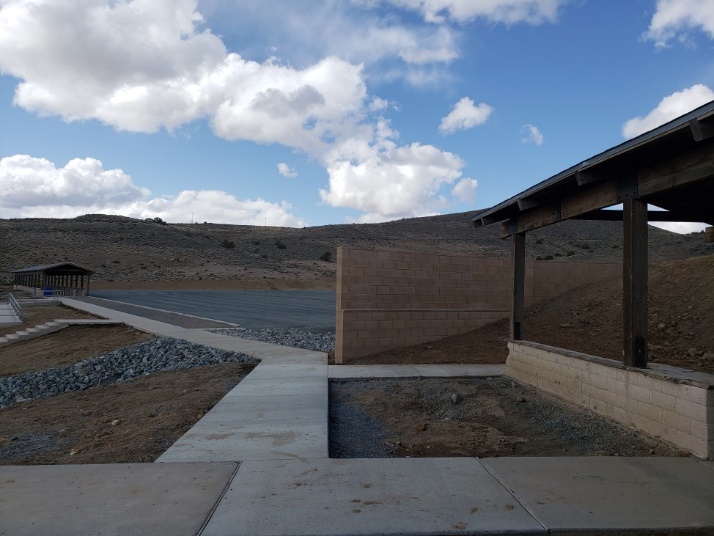 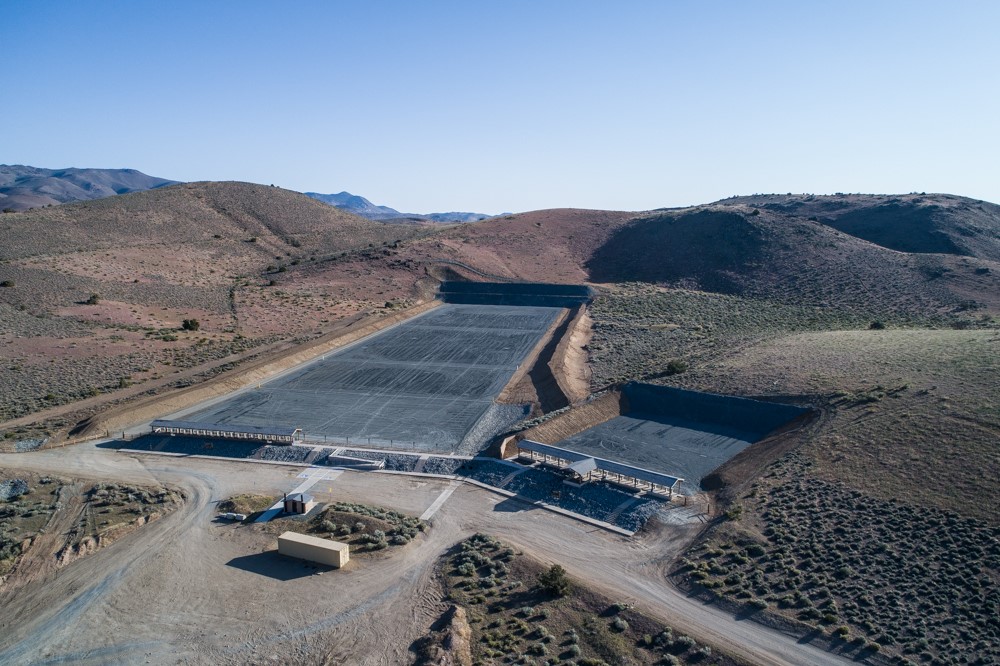 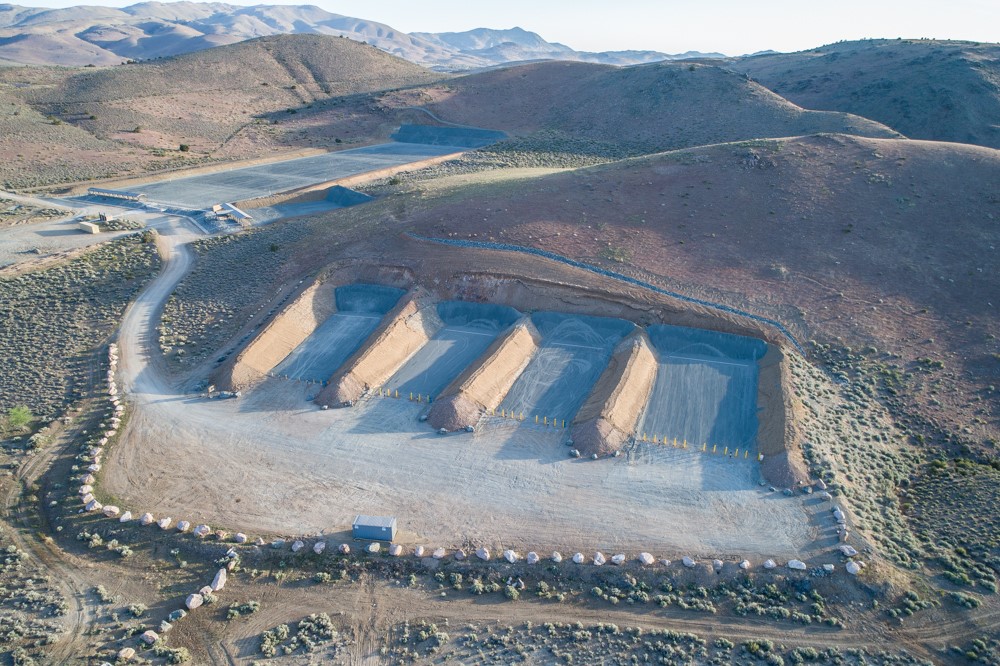 Images 2
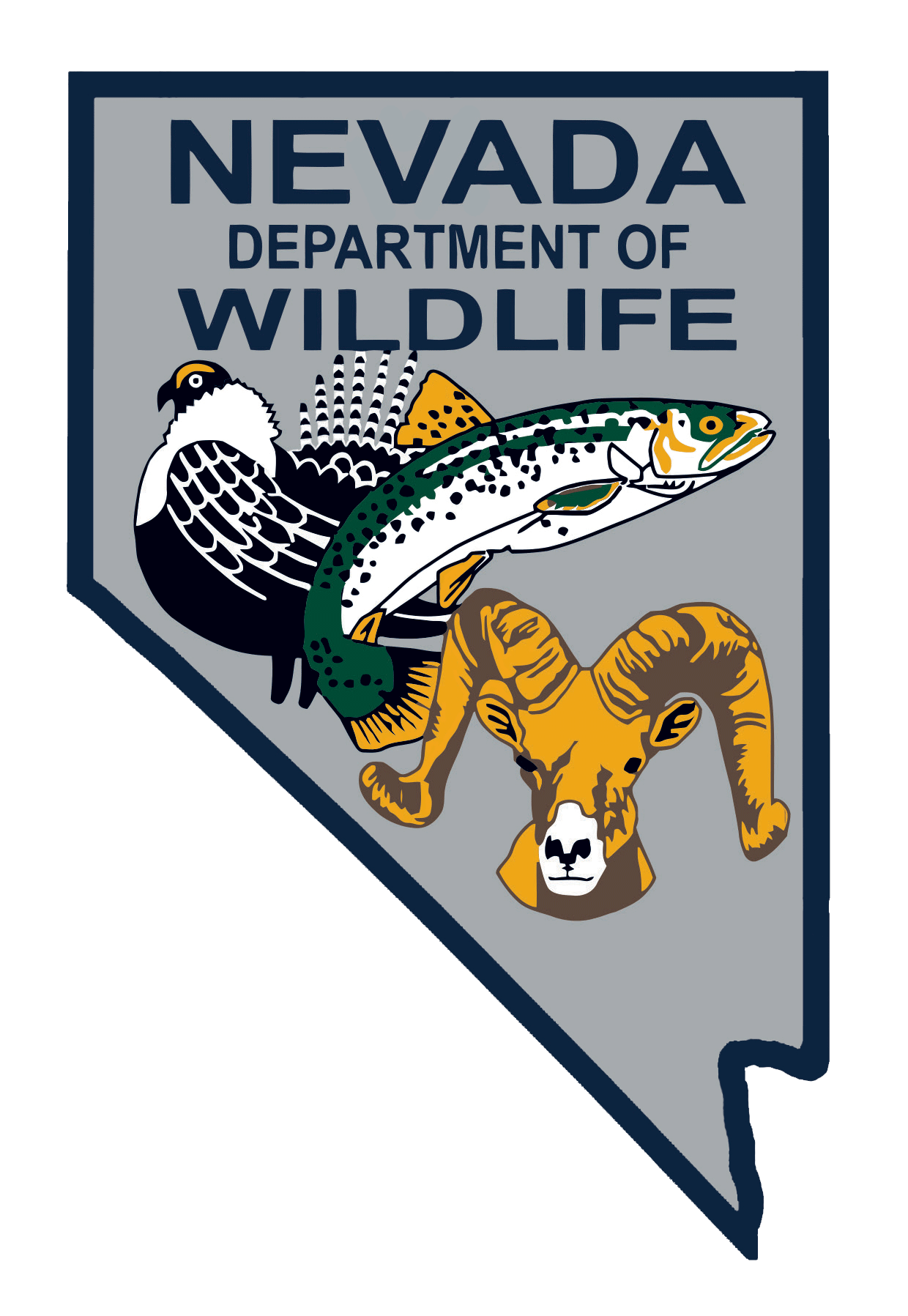 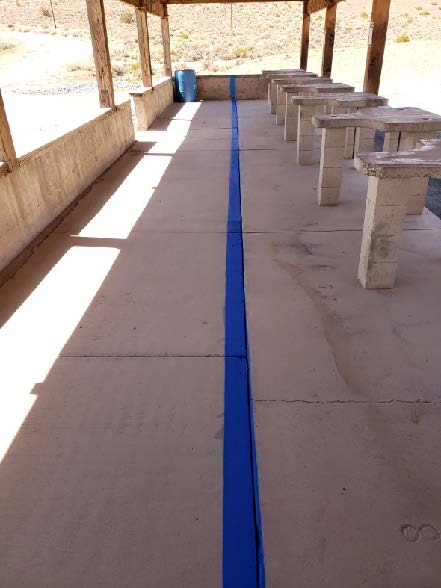 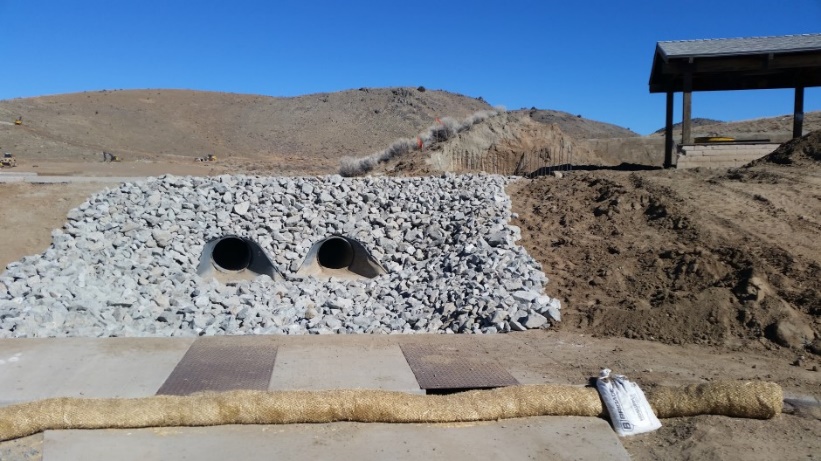 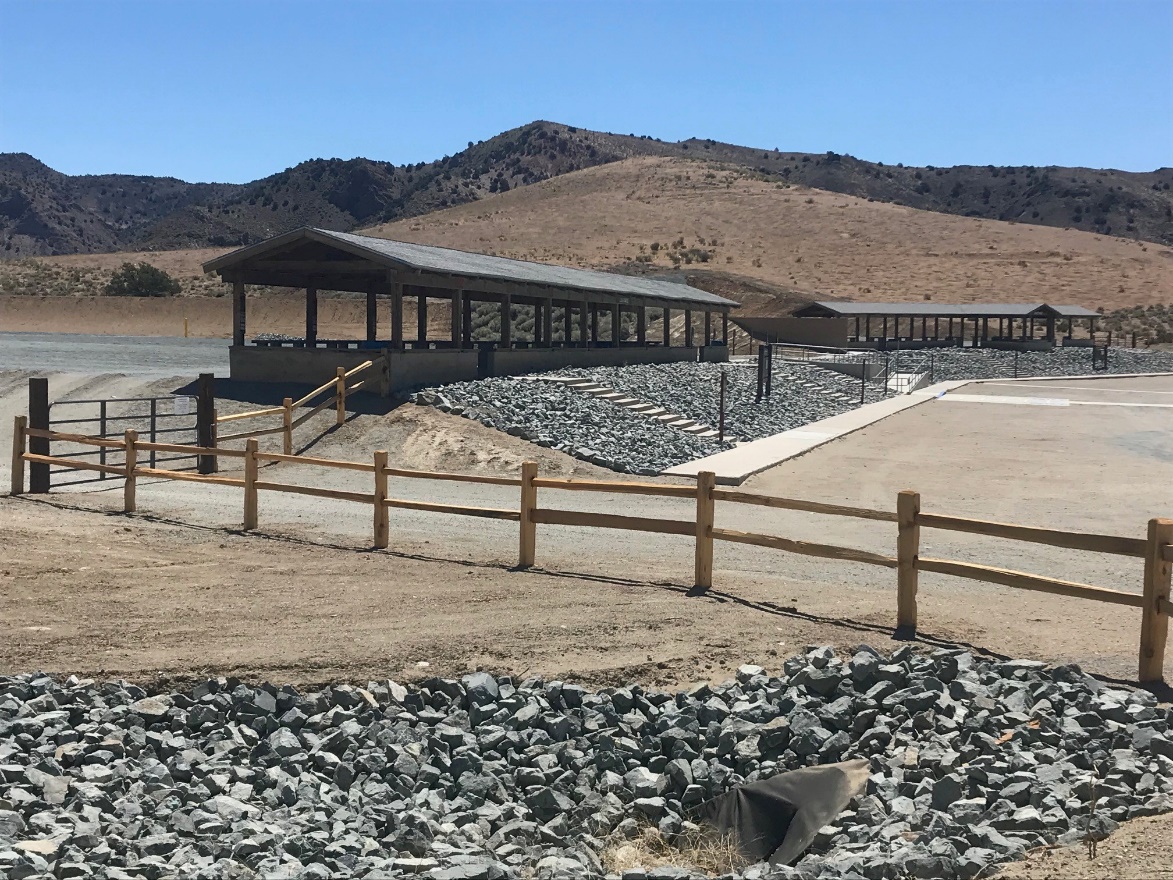 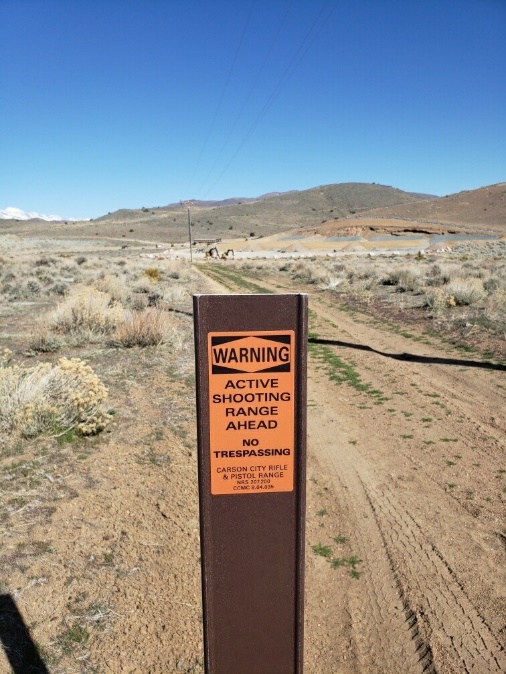 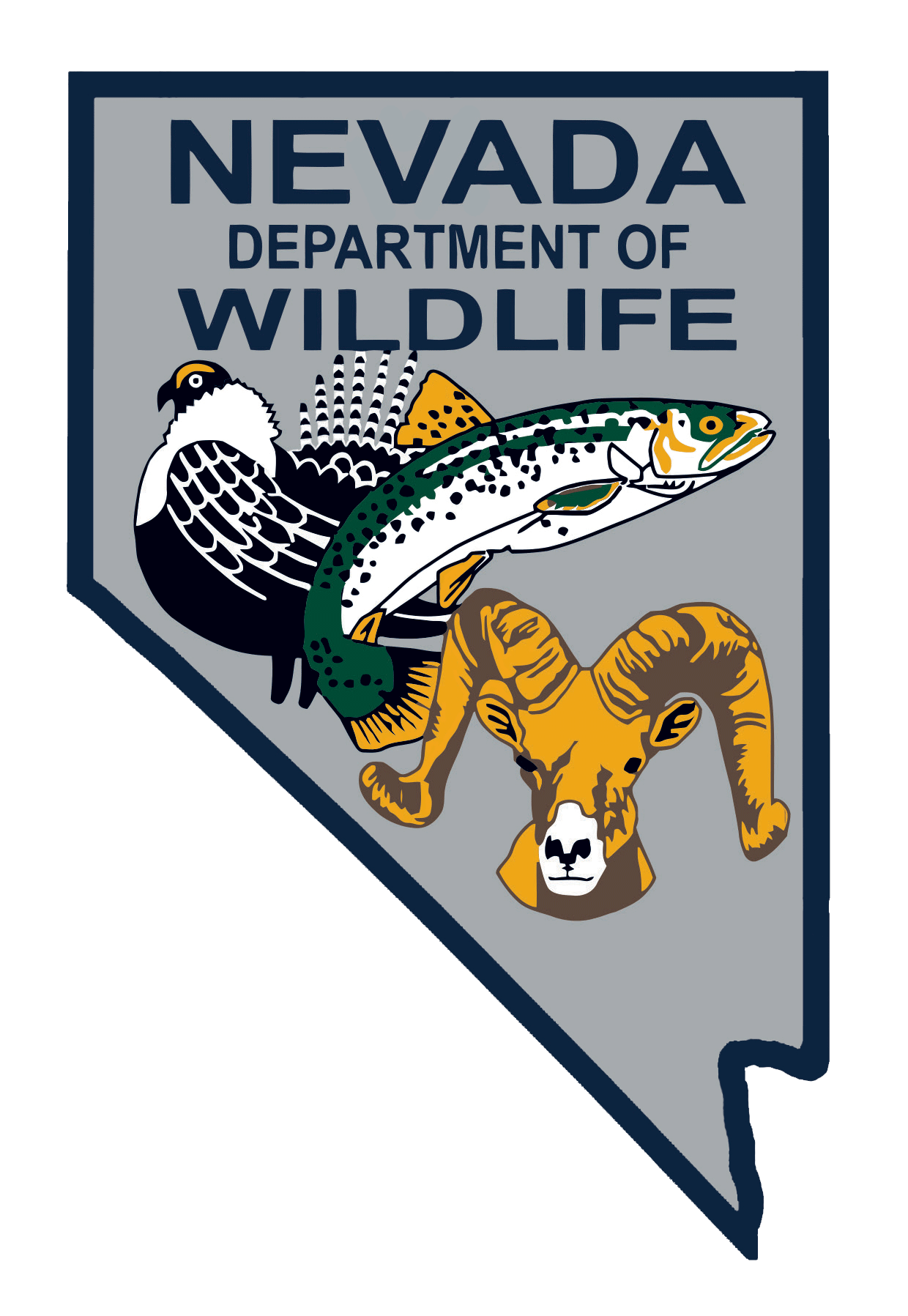 CHALLENGES OVER THE YEARS
The mountain of paperwork, boxes that must be checked and meetings.

Knowing where the shooting ranges are and where the greatest need exists.
THE FUTURE
TRACS 2.0 enhancements will make those boxes easier to find and keep track of.

-    The new USFWS interactive map will help increase visibility and be a tool to filter or toggle between amenities.
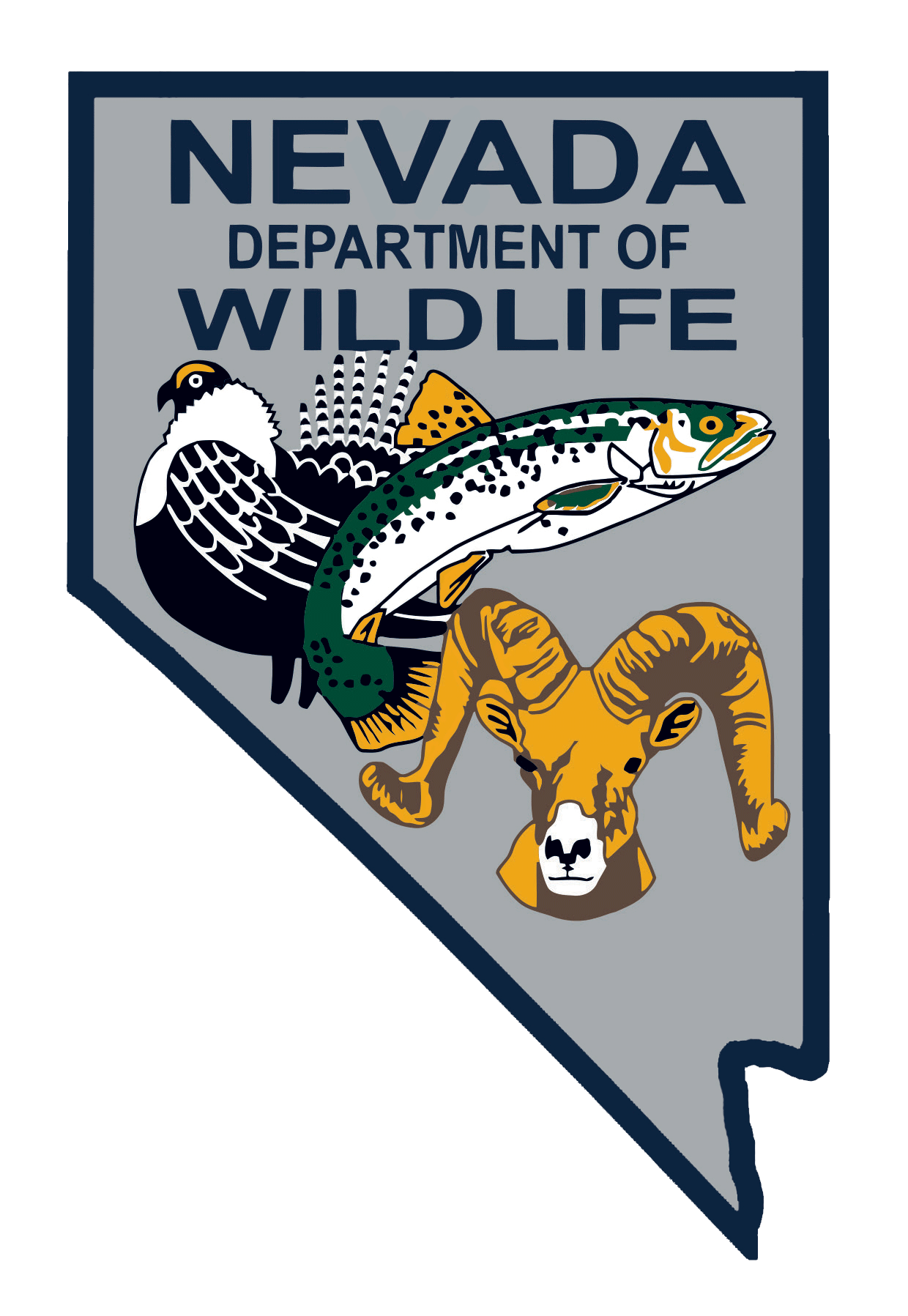 Thank you for your time!

Questions?
Aaron Keller 
Statewide Outdoor Education Coordinator
775-688-1555
akeller@ndow.org